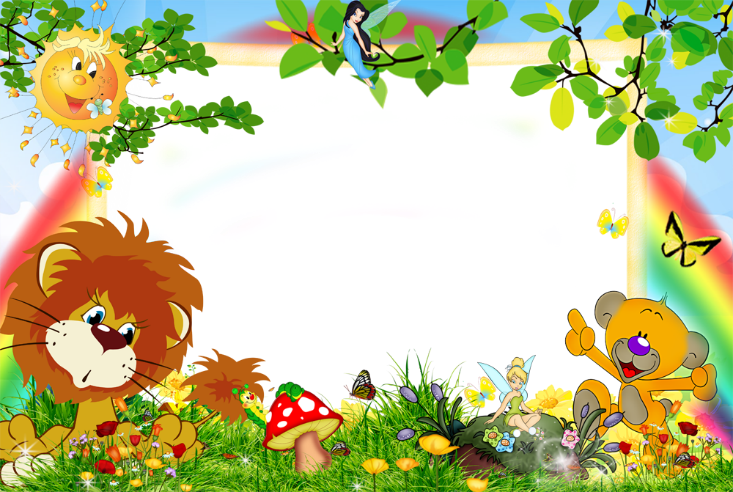 СКАЗОЧНЫЕ 
ГЕРОИ.
МБОУ «Металлплощадская СОШ»,
детский сад «Волшебная страна».
Попова Наталья Анатольевна.
                      2019 год.
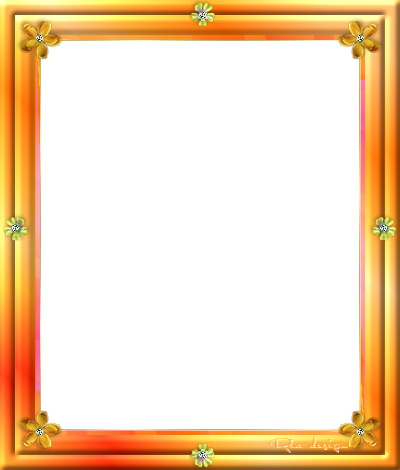 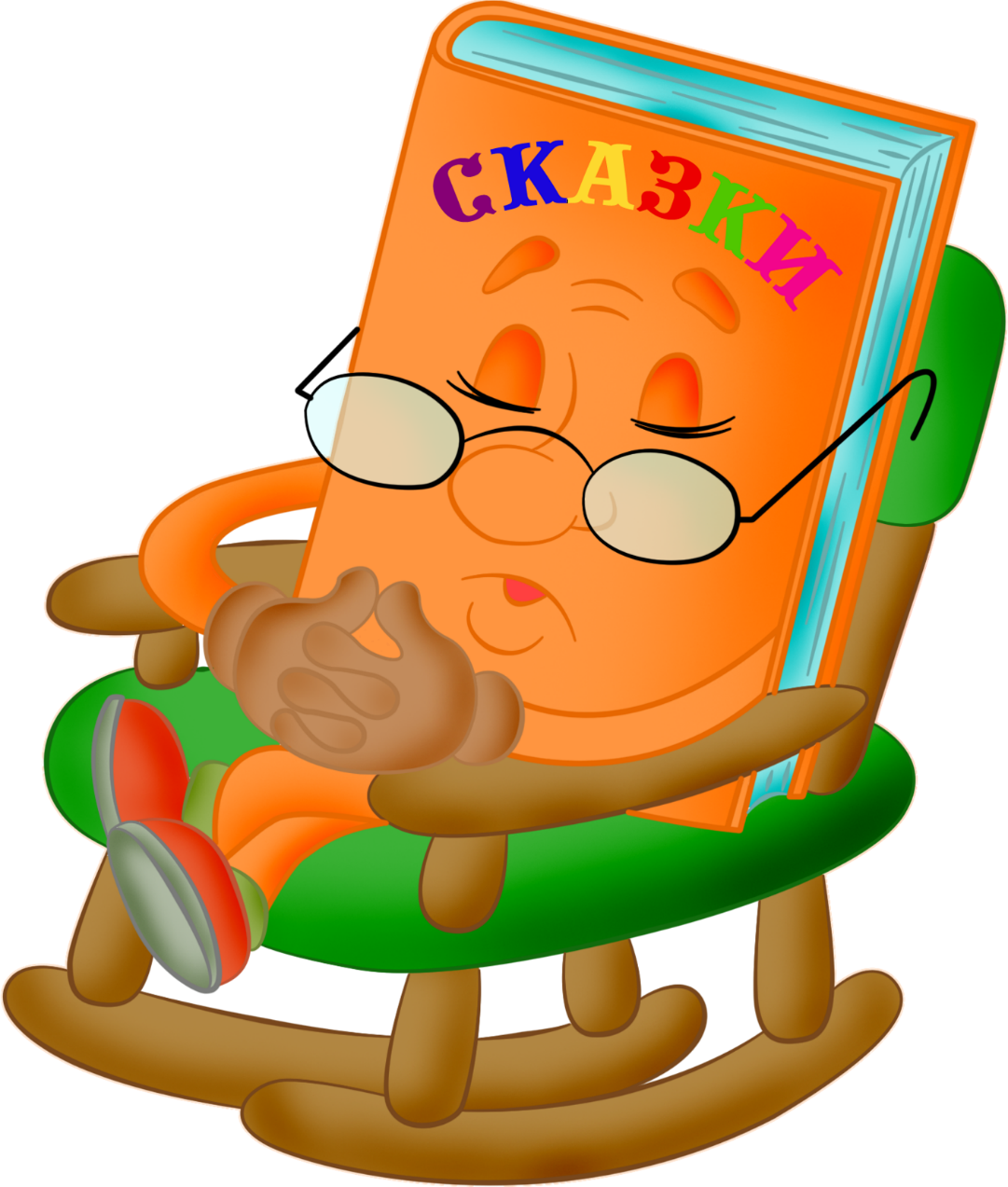 Мы из сказки - ты нас знаешь.
Если вспомнишь - отгадаешь!
А не вспомнишь - ну так что ж …
Сказку заново прочтёшь!                                            К нам выйдут целым строем                                      Те, с кем всегда ты встрече рад,                        Твои любимые сказочные герои.                 Вот книги шелестят страницы,                             И кто-то к нам уже стучится!
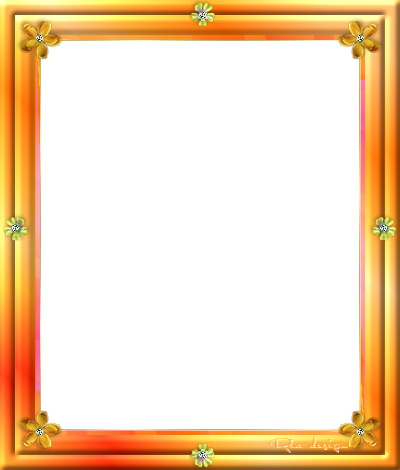 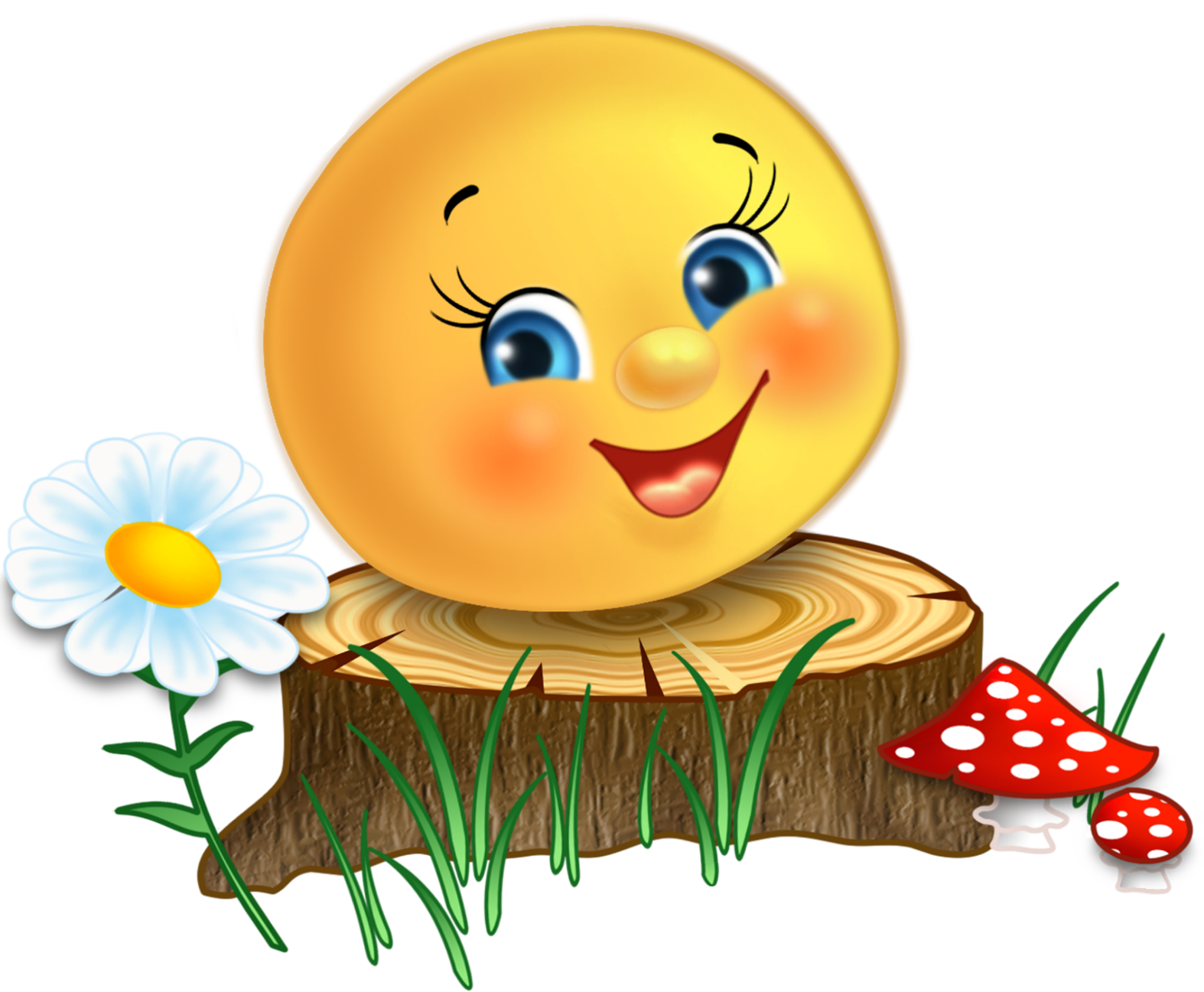 Из муки он был печён, На сметане был мешён. На окошке он студился, По дорожке он катился. Был он весел, был он смел И в пути он песню пел. Съесть его хотел зайчишка, Серый волк и бурый мишка. А когда малыш в лесу Встретил рыжую лису, От неё уйти не смог. 
Ну конечно…(Колобок)
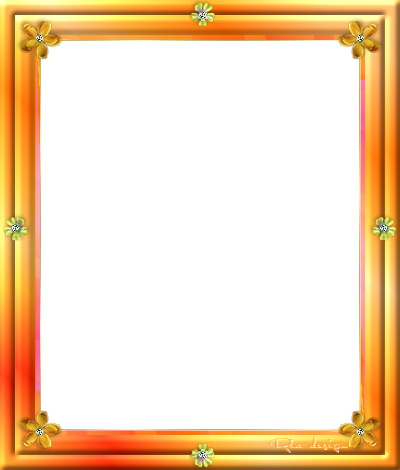 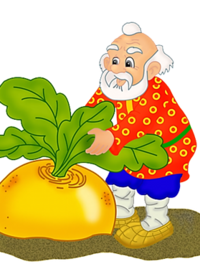 Посадили её в землю глубоко,Оказалось вытащить очень нелегко.Ох, засела крепко в доброй сказке …                       (Репка)
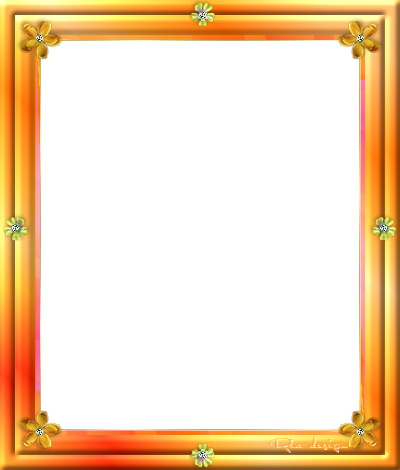 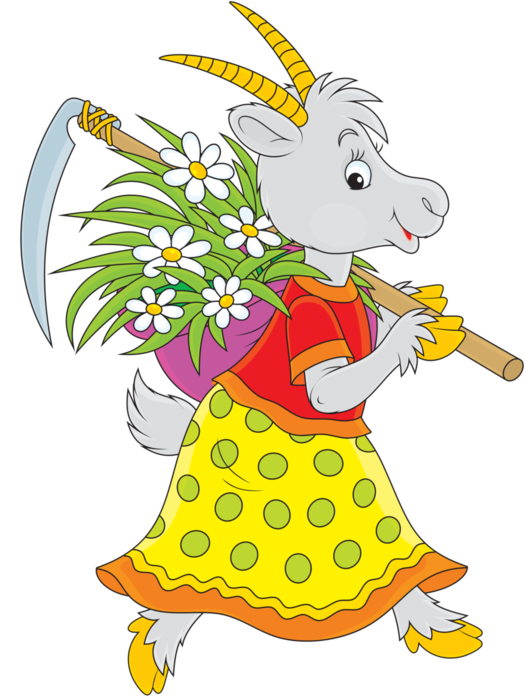 «Козлятки, ребятки.
Ваша мама пришла,
Молочка принесла.»
Она от волка спасла своих детей.
Кто же это герой сказки? 
Отвечай поскорей?
 (Коза из сказки 
«Волк и семеро козлят»)
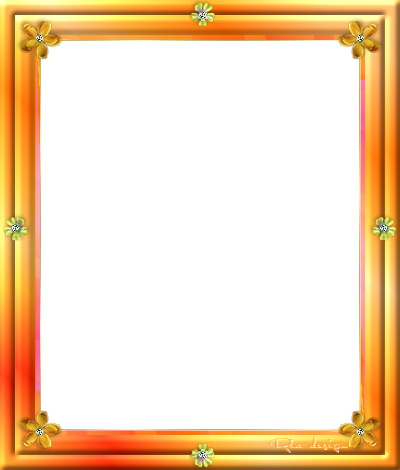 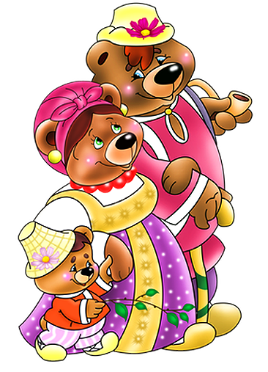 Возле леса, на опушке,Трое их живет в избушке.Там три стула и три кружки,Три кроватки, три подушки.Угадайте без подсказки,Кто герои этой сказки?                        (Три медведя)
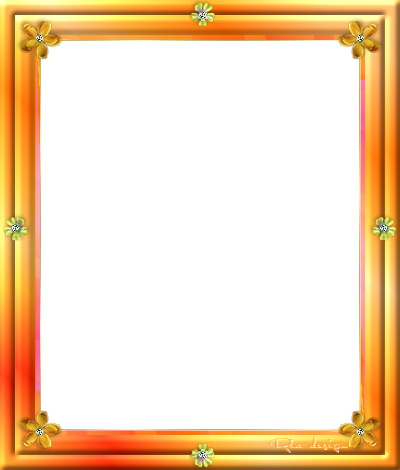 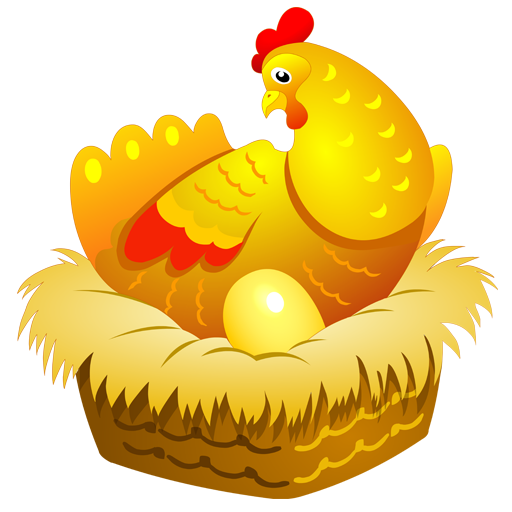 Снесла она яичко.
Не простое, а золотое.
Были у неё дед, да баба.
Отгадайте ребята, кто это?
(Курочка ряба)
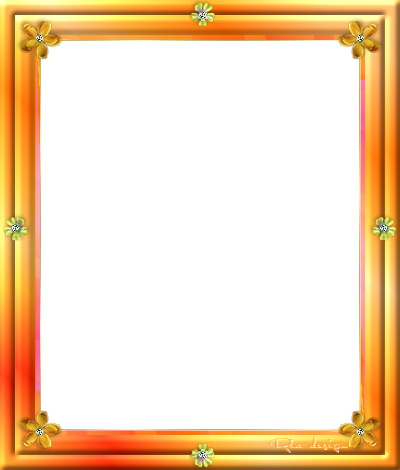 Носик круглый пятачком, хвостик маленький крючком.Братья дружные те были, злого волка победили.Вы ответьте мне, ребята, эти братья … (Поросята)
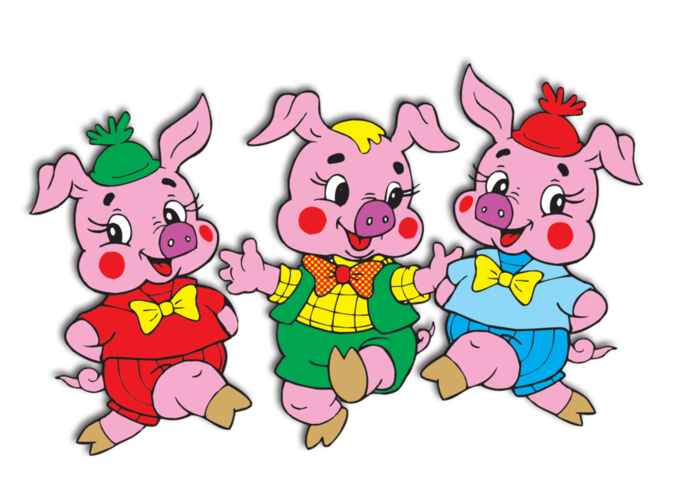 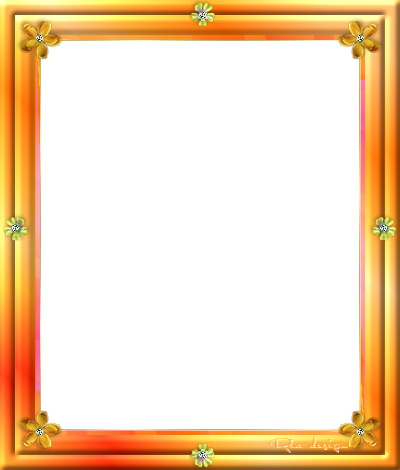 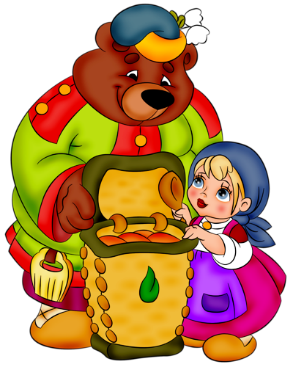 Девочка в корзинке за спиной сидит,Пирожки с корзинки кушать не велит.Ты поскорее ответь. Кто же это?                                                                                                           (Маша и медведь)
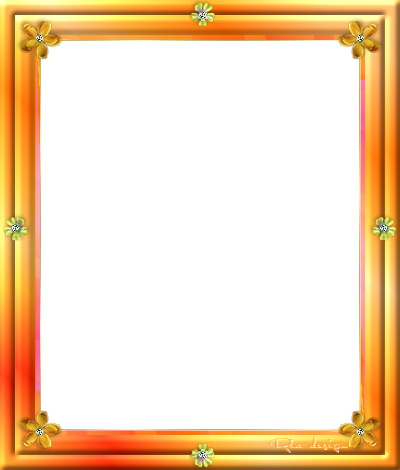 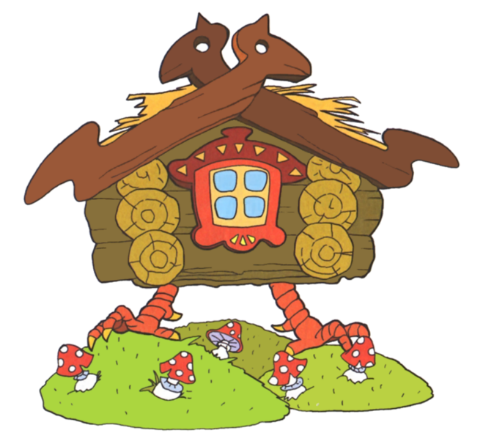 Домик на ножках,
Кривое окошко…
Поворачивается к лесу задом.
К хозяйке передом.
Скорей отгадай-ка,
Что за домик у хозяйки?  
(Избушка на курьих ножках)
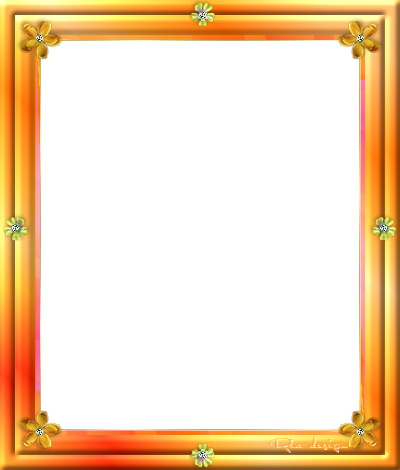 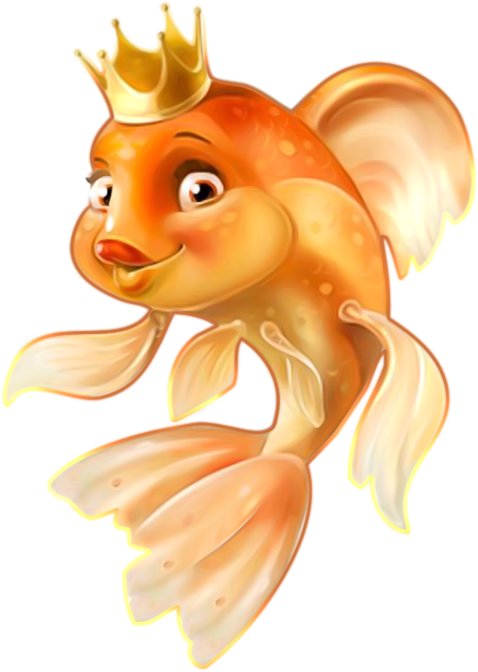 Рыбка не простаяЧешуёй сверкает,Плавает, ныряет,Желанья исполняет.                            Назови скорей с улыбкой!Кто же это?…                               (Золотая рыбка)
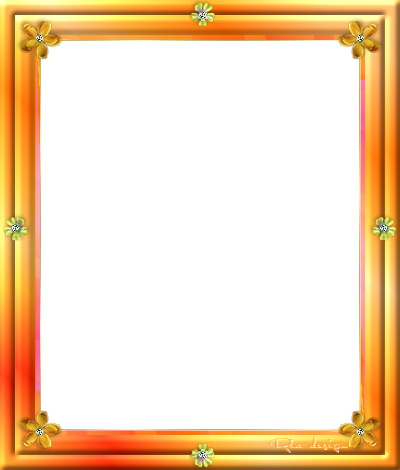 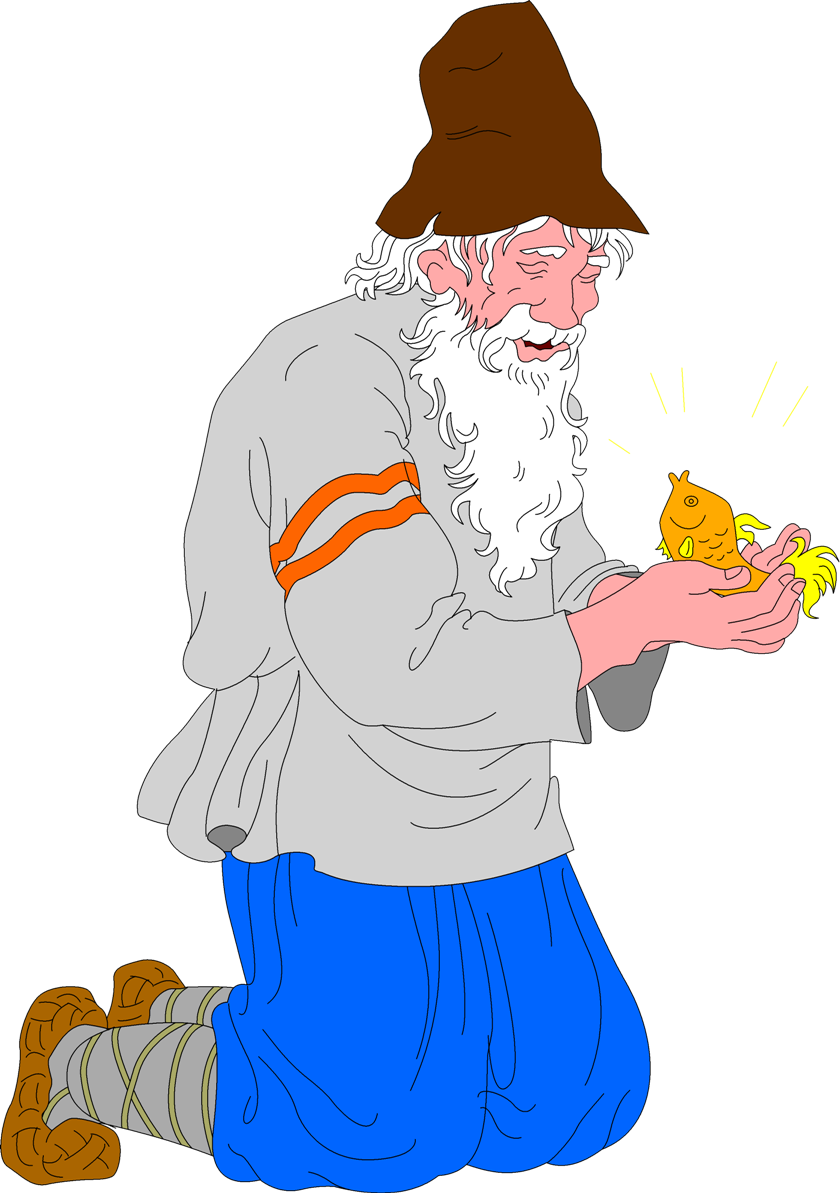 Он в землянке жил тридцать три года,И рыбачить ходил в любую погоду. Бранила его жена-старуха открытоЗа разбитое, негодное корыто.Вёл беседу с владычицей морскою, 
Она для него три желания исполнила.
Был он добряк. А звали его… (Рыбак)
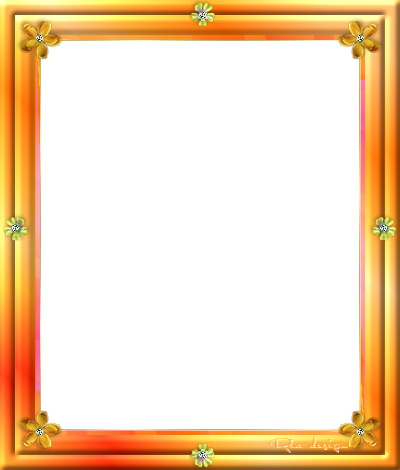 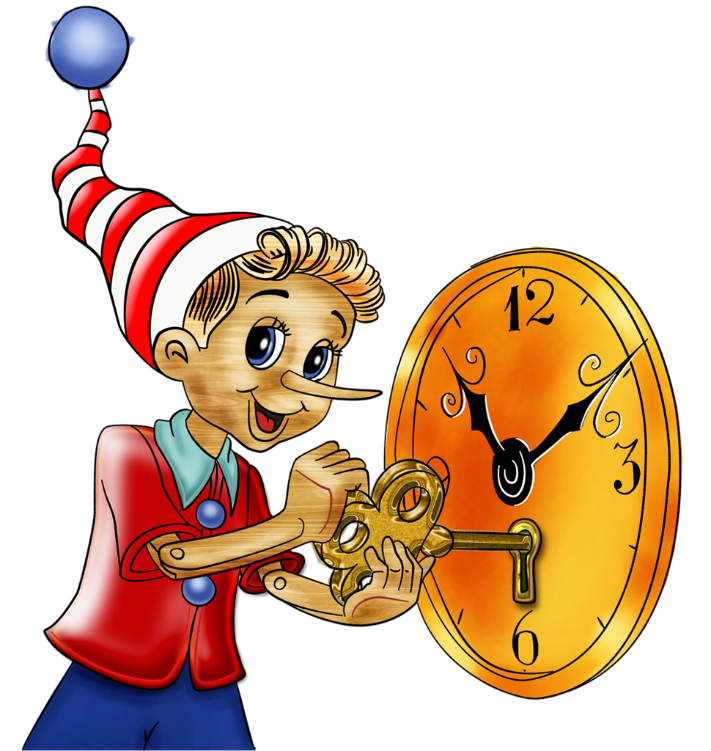 У отца есть мальчик странный, Необычный, деревянный, На земле и под водой Ищет ключик золотой, Всюду нос суёт свой длинный… Кто же это? ... (Буратино)
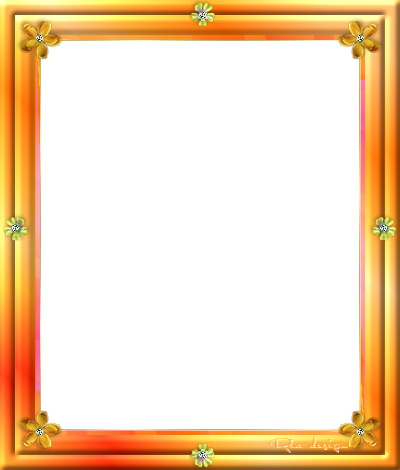 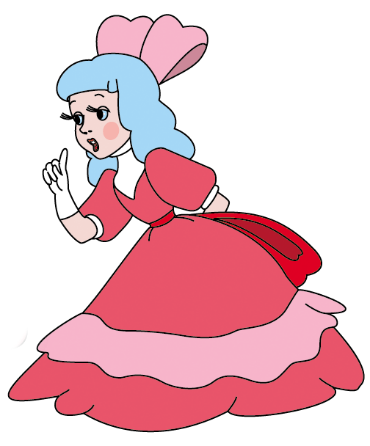 С голубыми волосами,
И с огромными глазами,
Дружит с храбрым Буратино,
А зовут её... ( Мальвина).
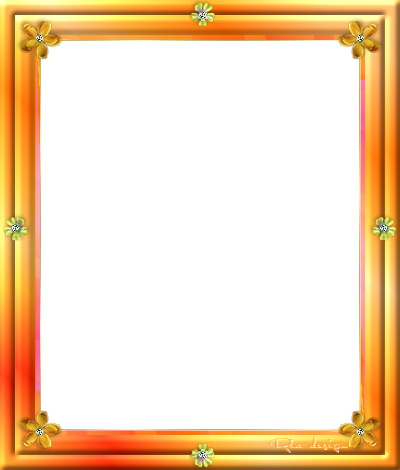 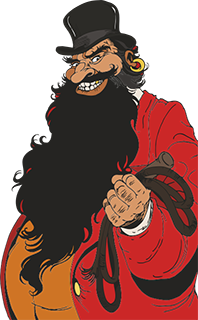 Человек немолодойС очень длинной бородой.Обижает Буратино,Пьеро и Мальвину,Он для всех людей 
Отъявленный злодей.Знает кто-нибудь из васКто же это? (Карабас)
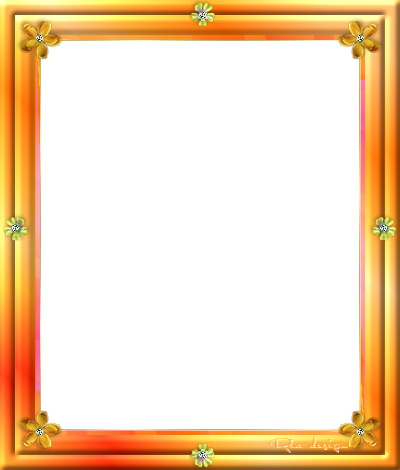 Сидит длинноволосая девица
В своей просторной светлице,По земле не ходит, а под водой пляски заводит,
Да чешуйчатым хвостом волны наводит.
Ответьте мне. Кто она? Это…(Русалка)
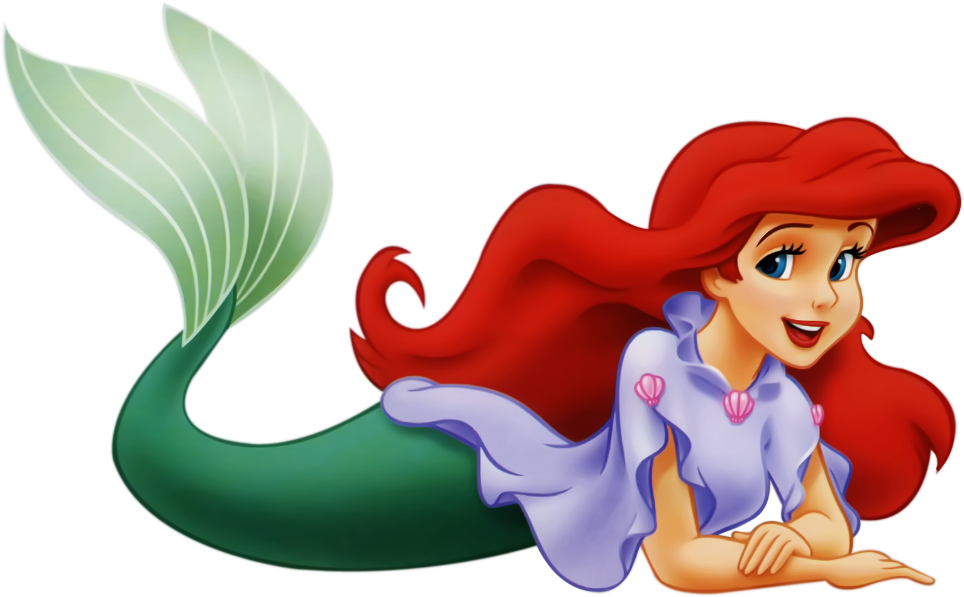 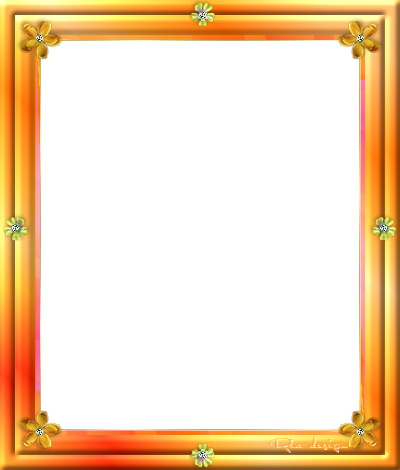 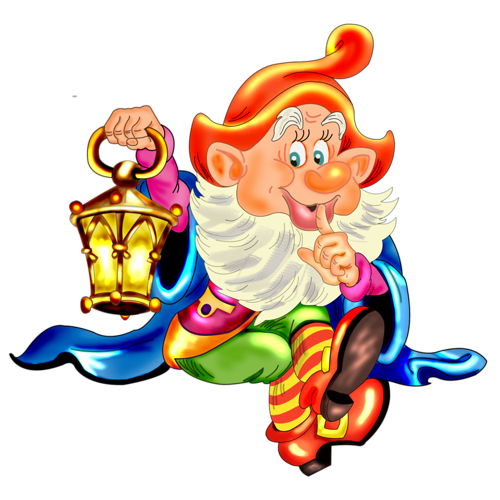 В колпаке и с бородой. 
Ищет клады под землёй
Человечек небольшой
Сказочного града.                          
Вы ответьте мне ребята.
Кто он? 
Ну конечно это…(Гном.)
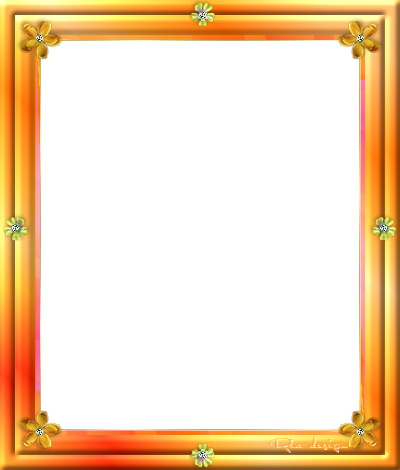 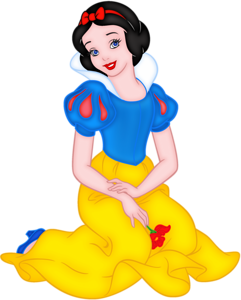 Она была подружкой гномовИ вам, конечно же, знакома. (Белоснежка)
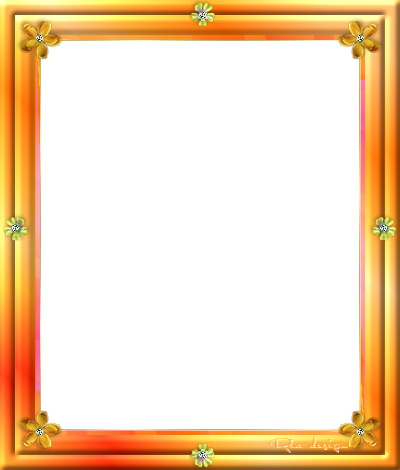 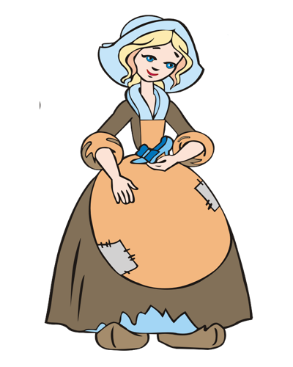 Скорей бы приблизился вечер, И час долгожданный настал, Чтоб мне в золочёной карете Поехать на сказочный бал! Никто во дворце не узнает Откуда я, как я зовусь, Но только лишь полночь настанет, К себе на чердак я вернусь.
(Золушка)
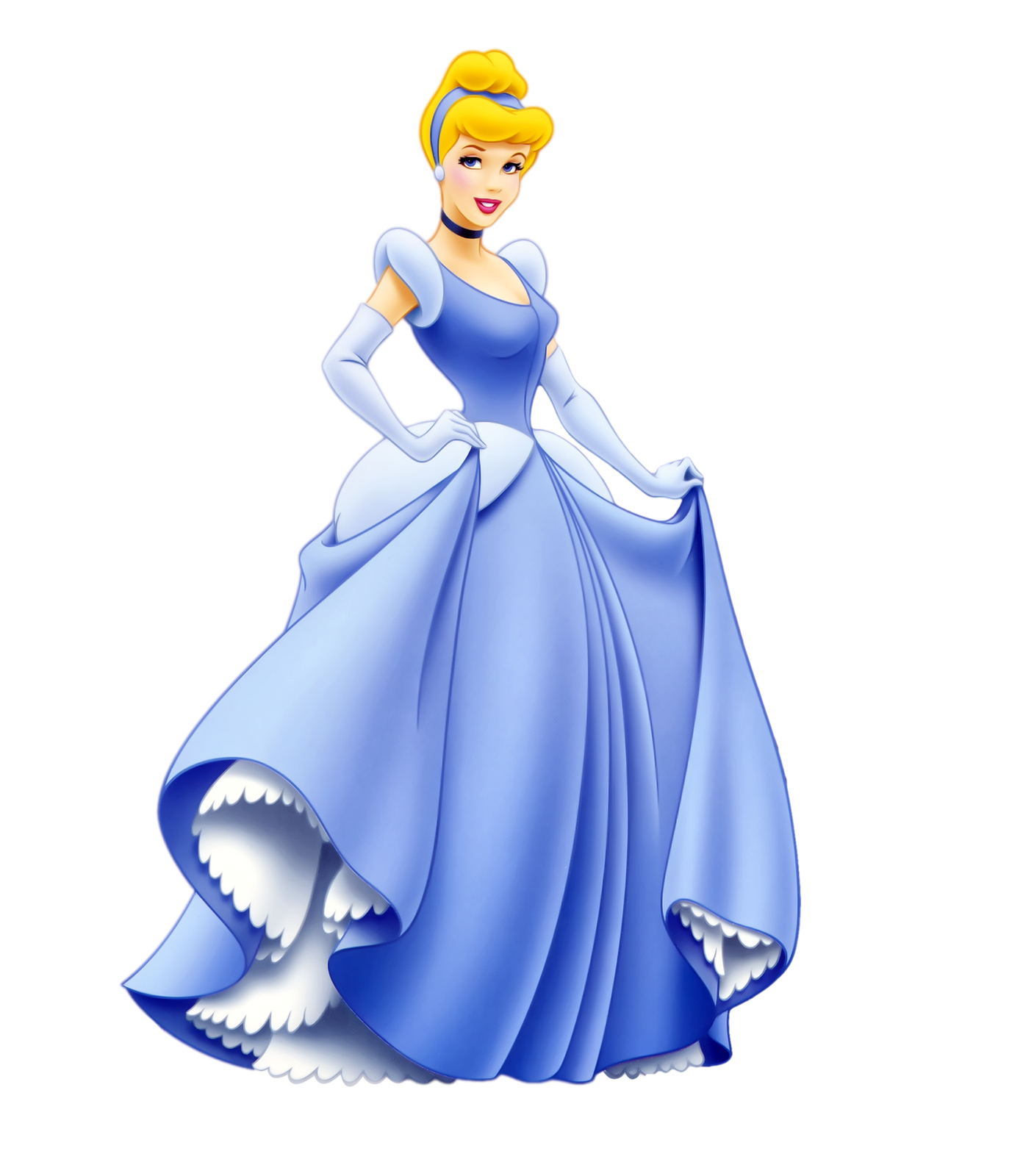 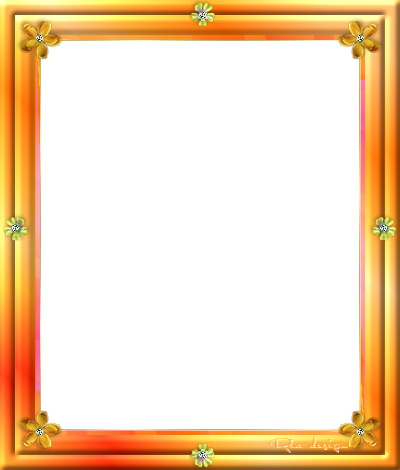 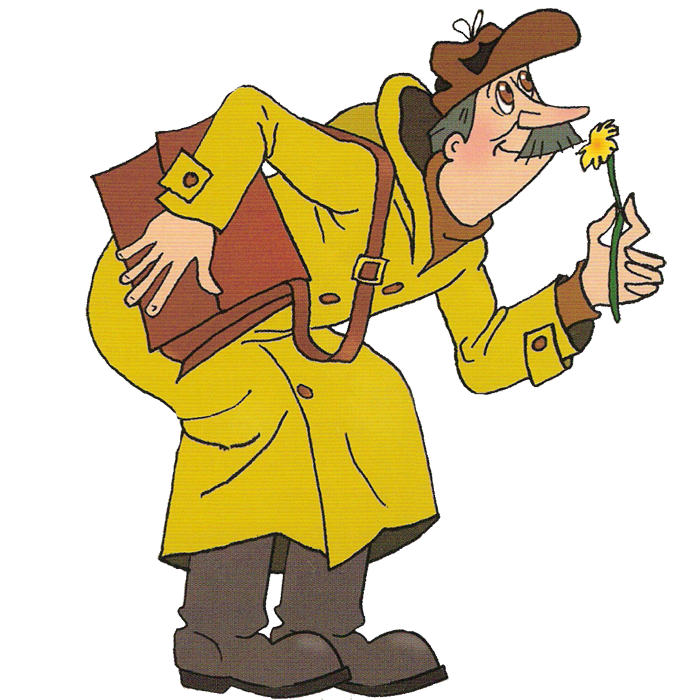 В Простоквашино живёт,
   Всем газеты разнесёт.
   Отдохнёт чуть на крылечке
   Почтальон известный ... (Печкин)
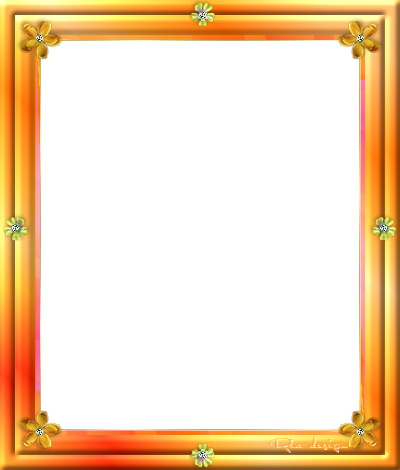 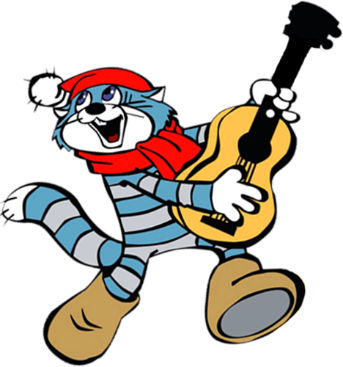 Задача здесь весьма проста:
Из Простоквашина кота
Любой дошкольник должен знать.
Попробуй имя отгадать.        
Вместе с Шариком живёт.
Ловко на машинке шьёт.
Как в тельняшке он - в полоску.
Очень умный кот ... (Матроскин)
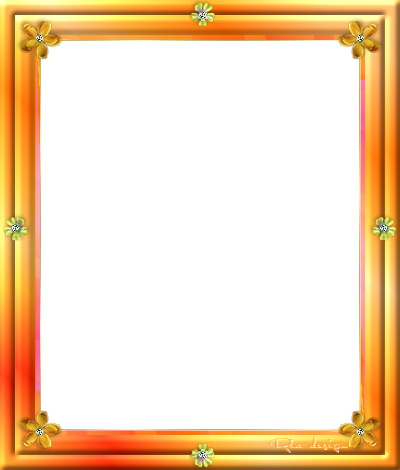 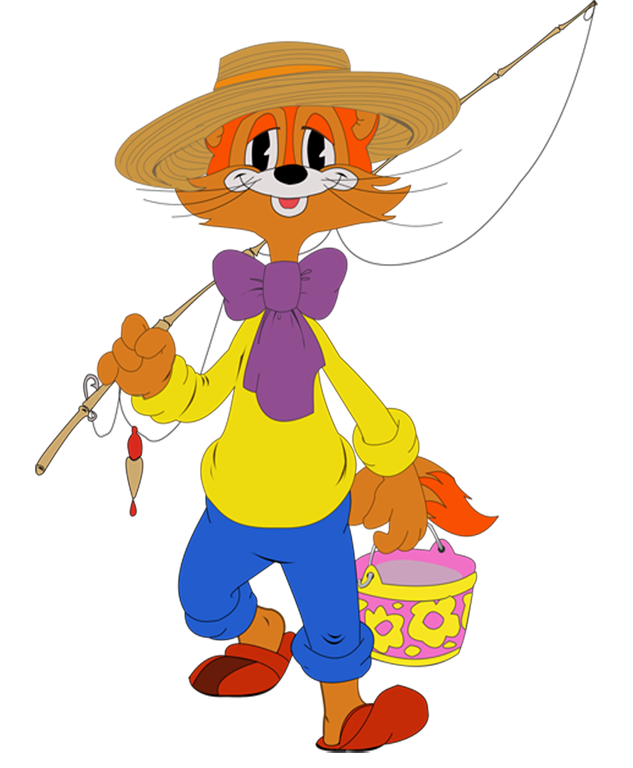 «Ребята давайте жить дружно!
Не нужно ругаться и злиться не нужно!
Ведь даже травинка чувствует боль!»
Поёт добродушно Кот… (Леопольд)
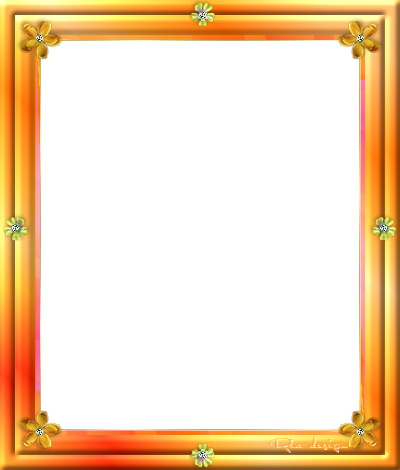 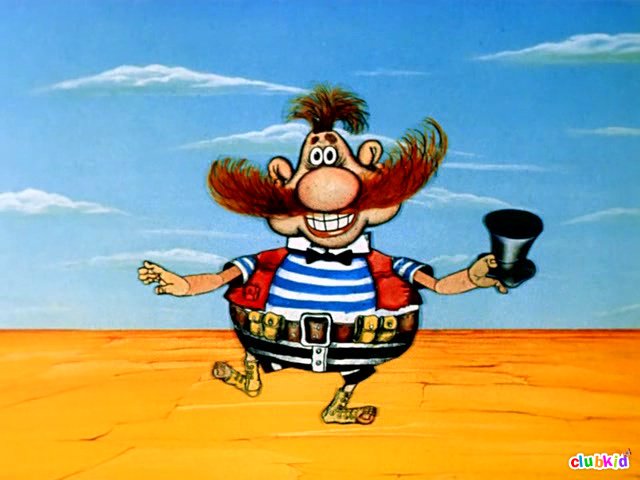 Ходил по Африке злодей
И кушал маленьких детей.
А зелёный крокодил 
Взял и разбойника проглотил.
 Коль эту сказку слушали?
Ответьте мне поскорей,
Это злой разбойник … 
(Бармалей)
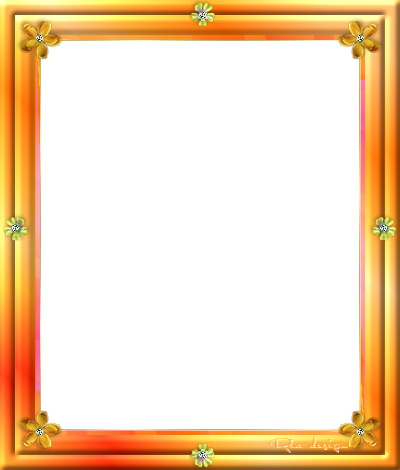 Стрела молодца угодила в болото,Ну где же невеста? Жениться охота!А вот и невеста, глаза на макушке.Невесту зовут …(Царевна - лягушка)
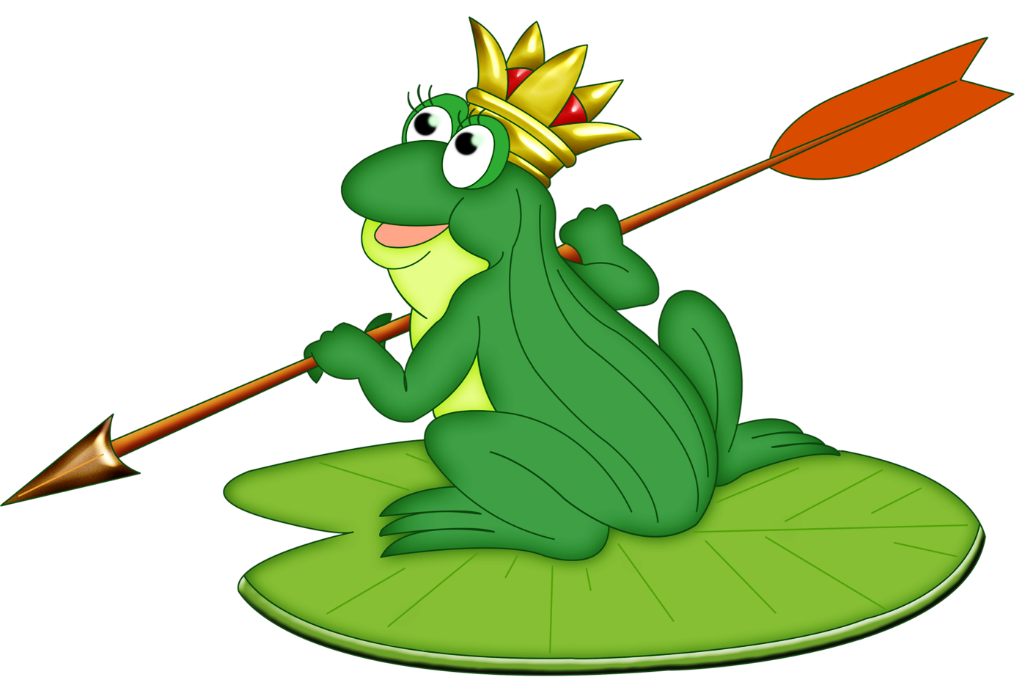 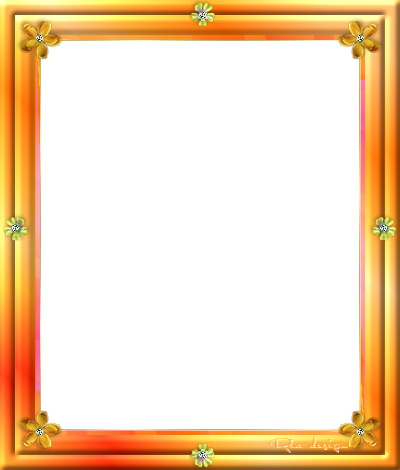 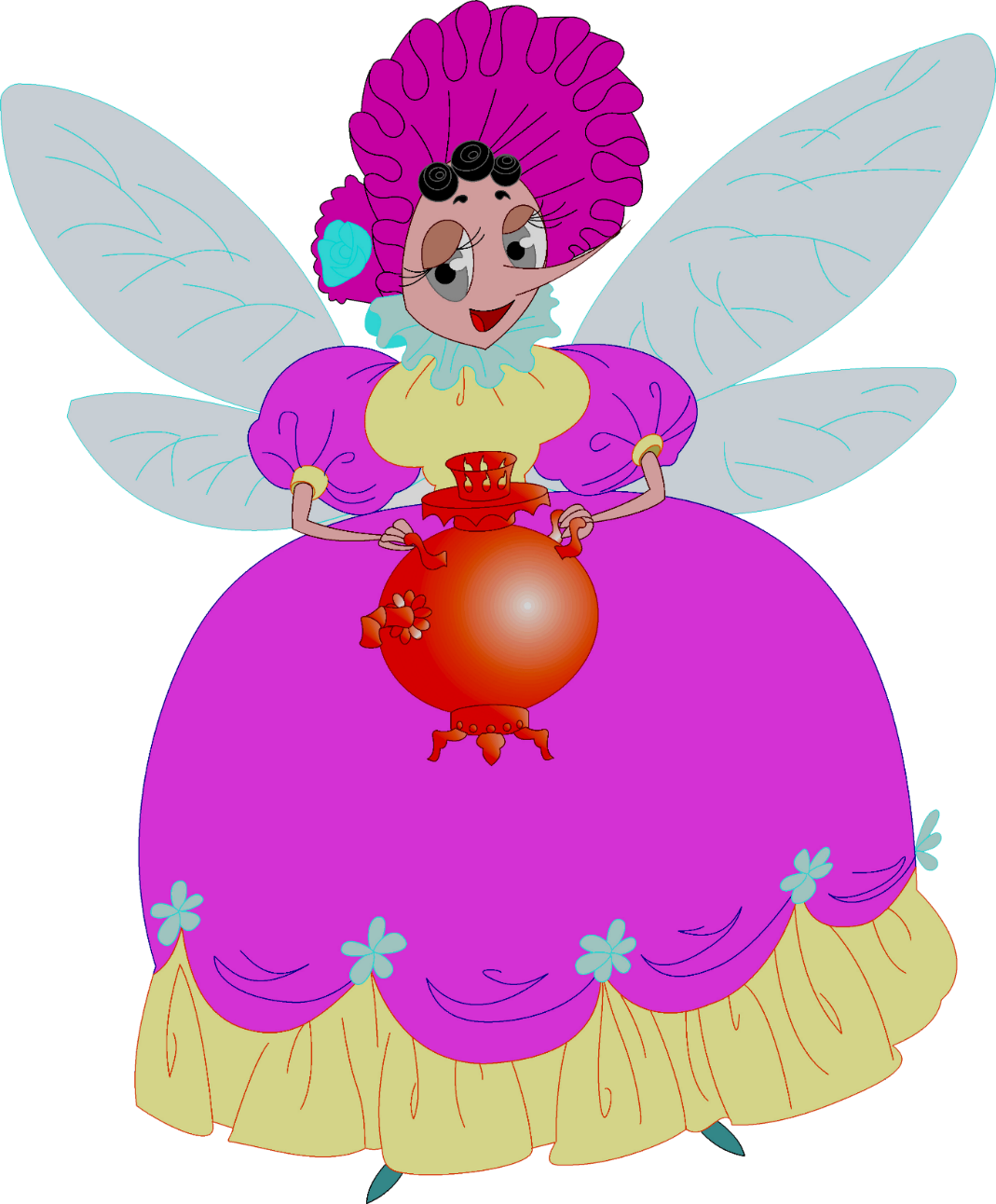 Просто по дорожке шла
И копеечку нашла,
Сходив однажды на базар,
Она купила самовар.
Друзей к себе всех пригласила.                     Кормила их, чаем поила.
Трусливы гости оказались,
Помочь в беде ей отказались.
Но тут влетел в окно герой
И за неё он стал горой.
Закончилась свадьбой вся заваруха, 
Невесту героя зовут… 
(Муха-Цокотуха)
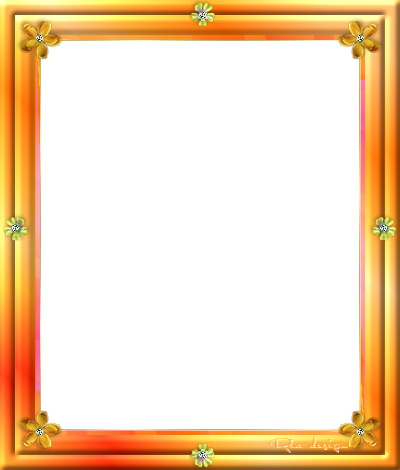 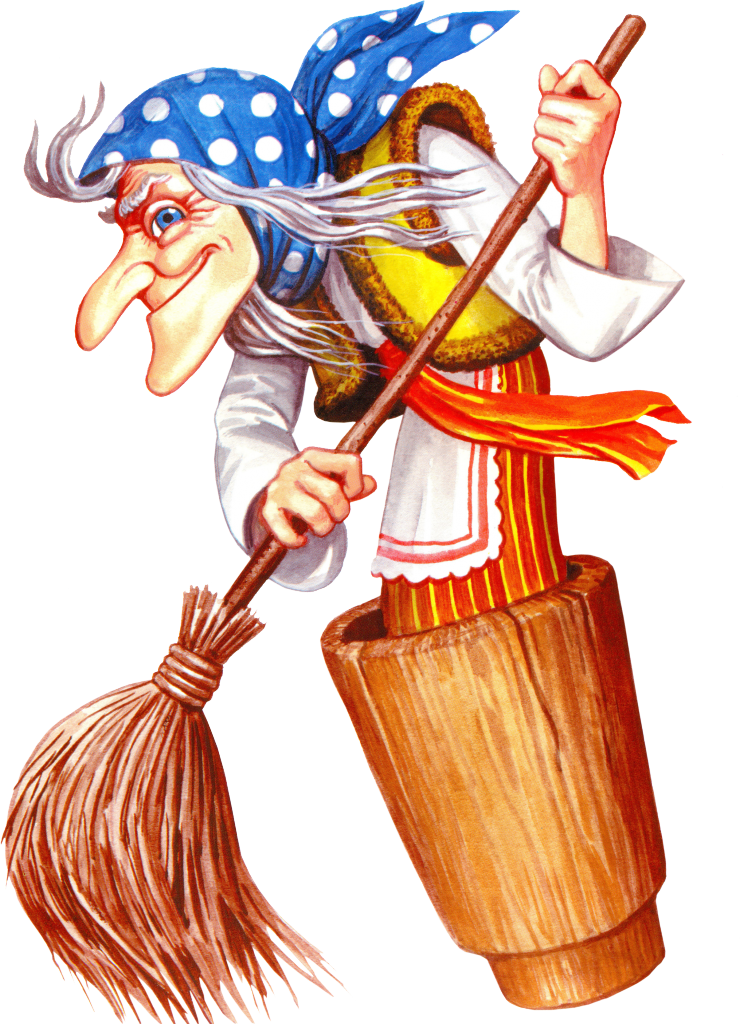 На ступе волшебной старуха летит.Так быстро, что ветер за нею свистит.Живёт она в сказочной, земной глуши -Ты имя старухи назвать поспеши!   (Баба Яга)
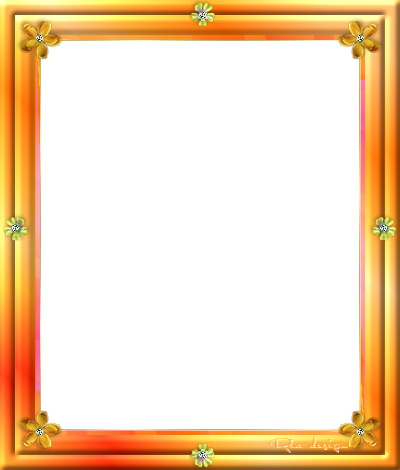 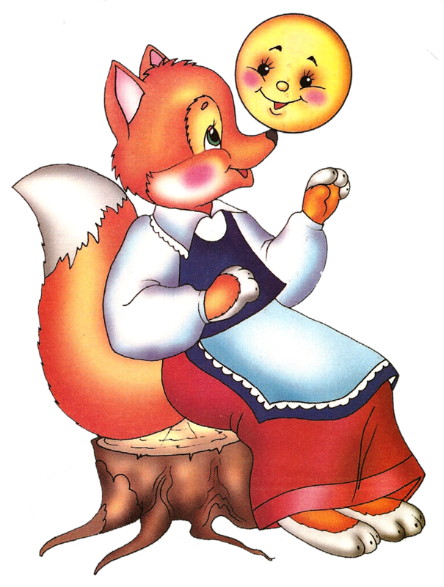 С кем встречался колобок?
Кто имеет рыжий бок?
Очень хитрая сестричка,
Ну, конечно же,…(Лисичка)
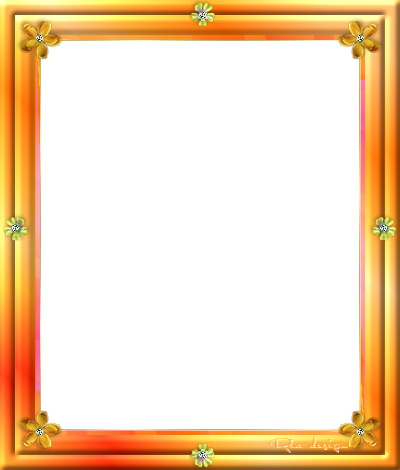 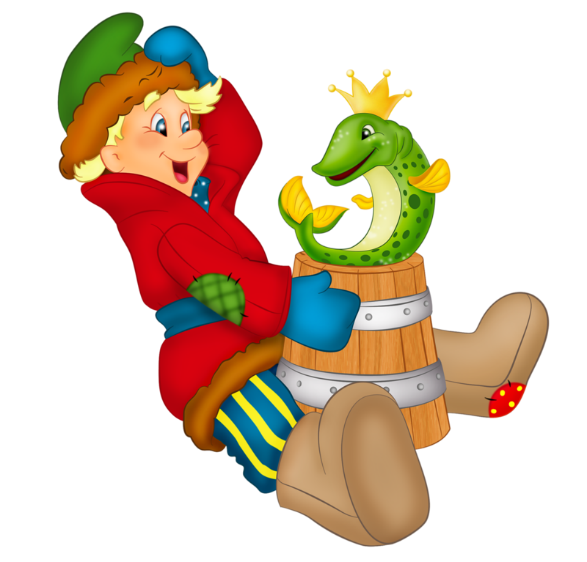 Парень слез с любимой печки,
За водой поплёлся к речке.
Щуку в проруби поймал
И с тех пор забот не знал.
Прокатился по деревнеИ женился на царевне.
 ( Емеля)
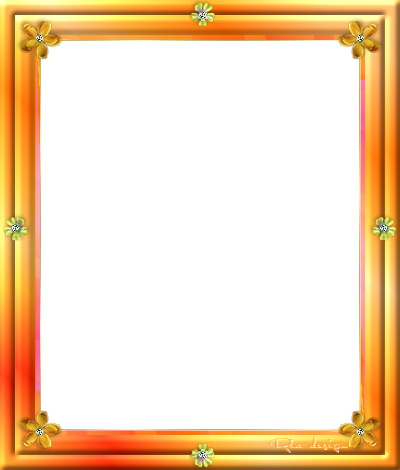 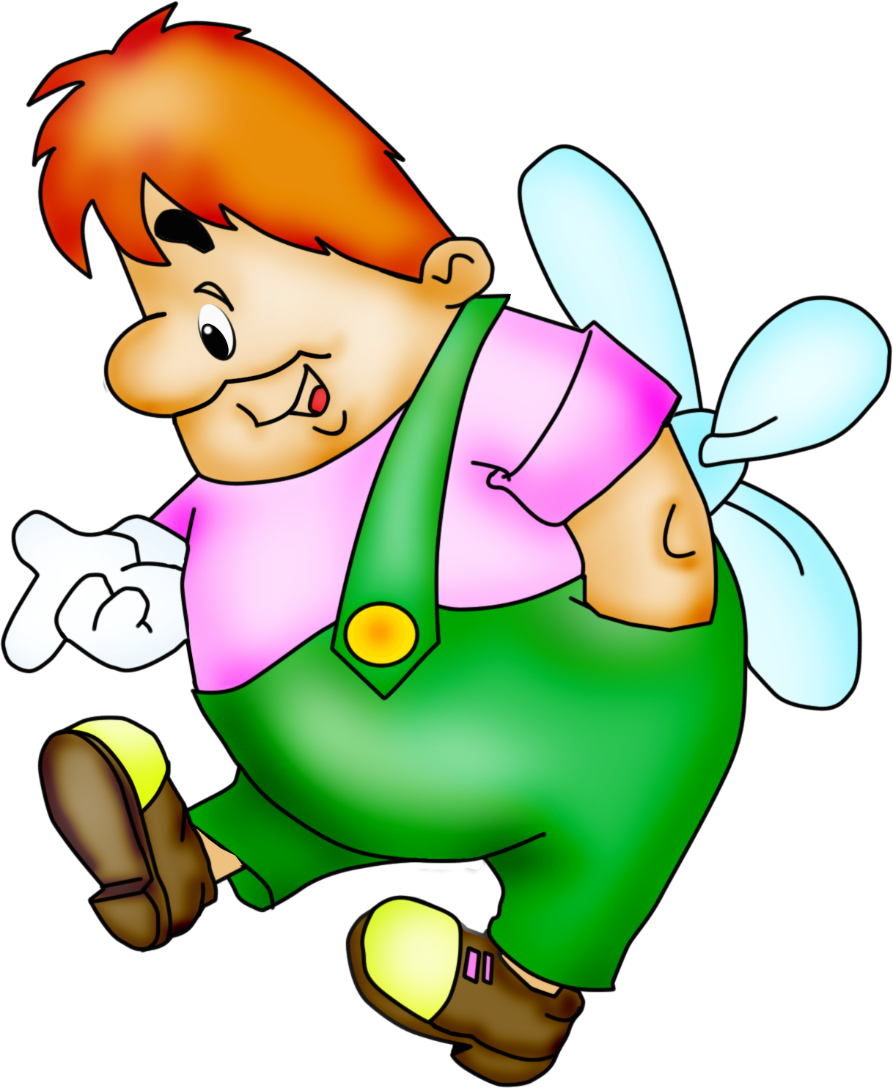 Все девчонки и мальчишки
Полюбить его успели.
Он герой весёлой книжки,
За спиной его - пропеллер.
Этот герой, друг Малыша,
Он любит варенье и торт.  
Который на крыше живёт.
Кто он? Дайте – ка ответ. 
(Карлсон.)
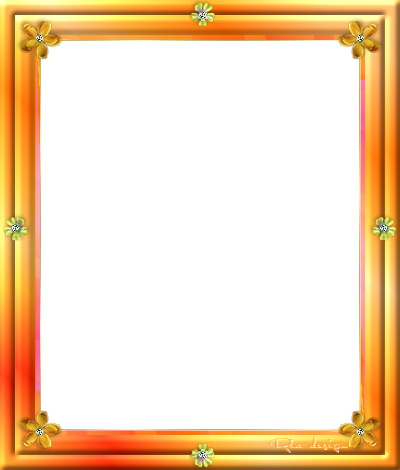 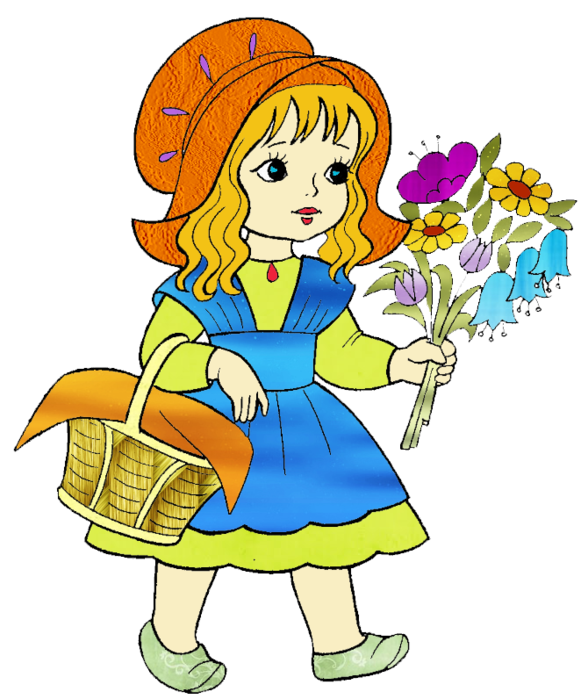 Бабушка девочку очень любила, Шапочку красную ей подарила. Она в гости к бабушке пошла,Пирожки ей понесла.Серый Волк за ней следил,Обманул и проглотил.
(Красная шапочка)
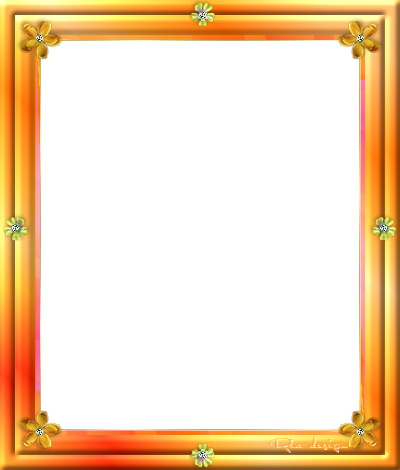 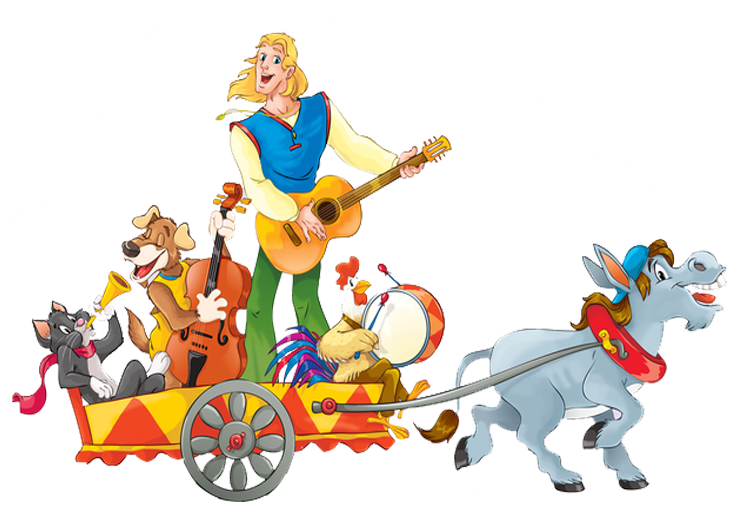 Осёл, петух, собака и кот -
Вперёд компания идёт,
Надеясь в скором времени
Концерт устроить в Бремене.
Сравнится ль кто талантами
С такими музыкантами?
(«Бременские музыканты»)
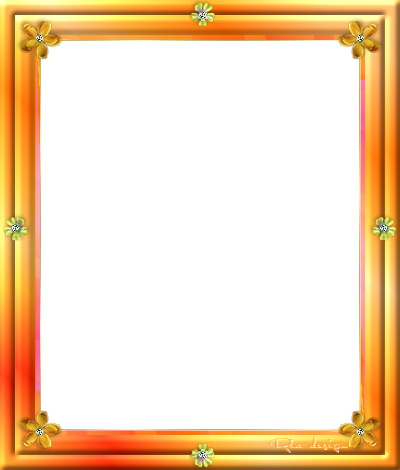 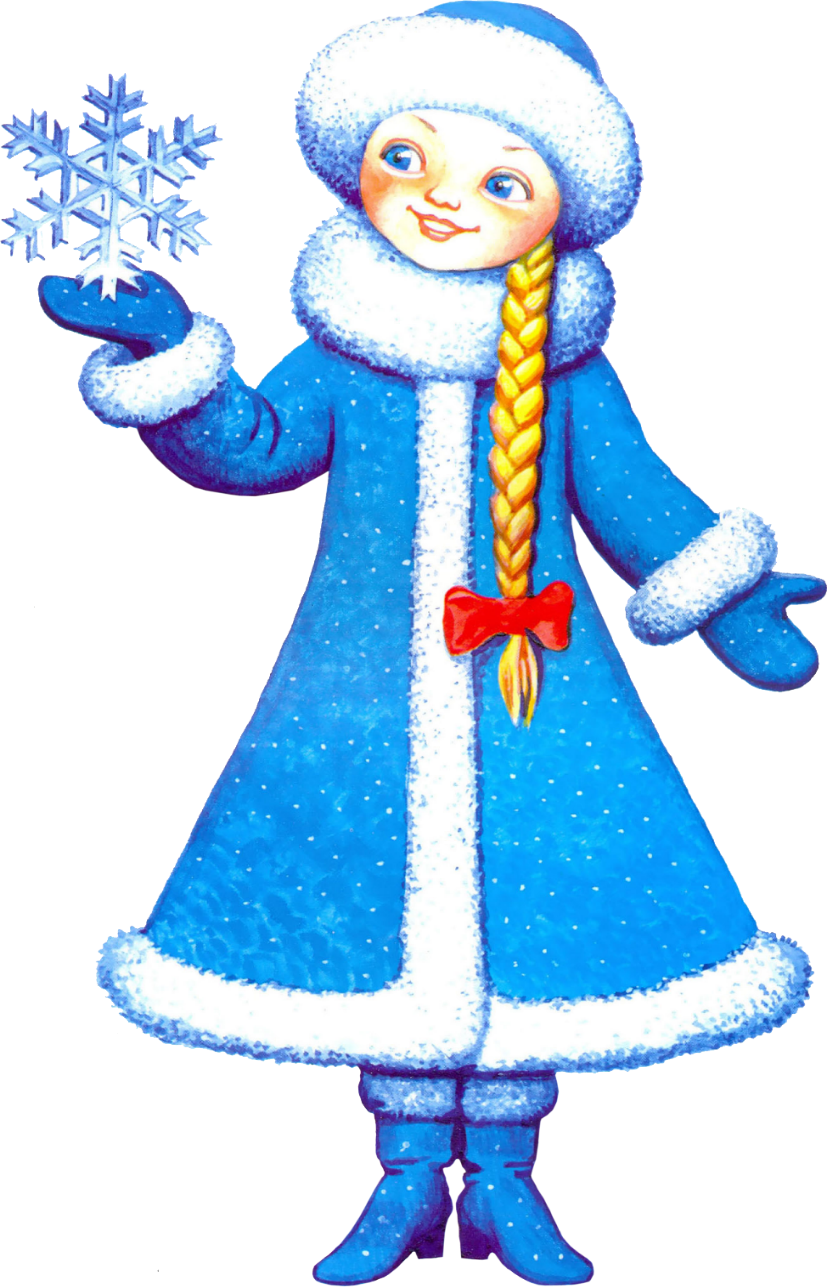 Дед и баба вместе жили,Дочку из снежка слепили,Но костра горячий жарПревратил девчурку в пар.Дед и бабушка в печали.Как же их дочурку звали? 
(Снегурочка)
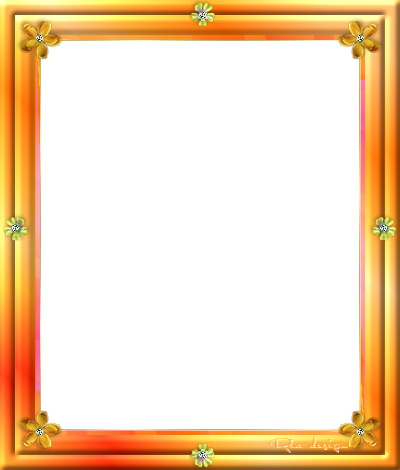 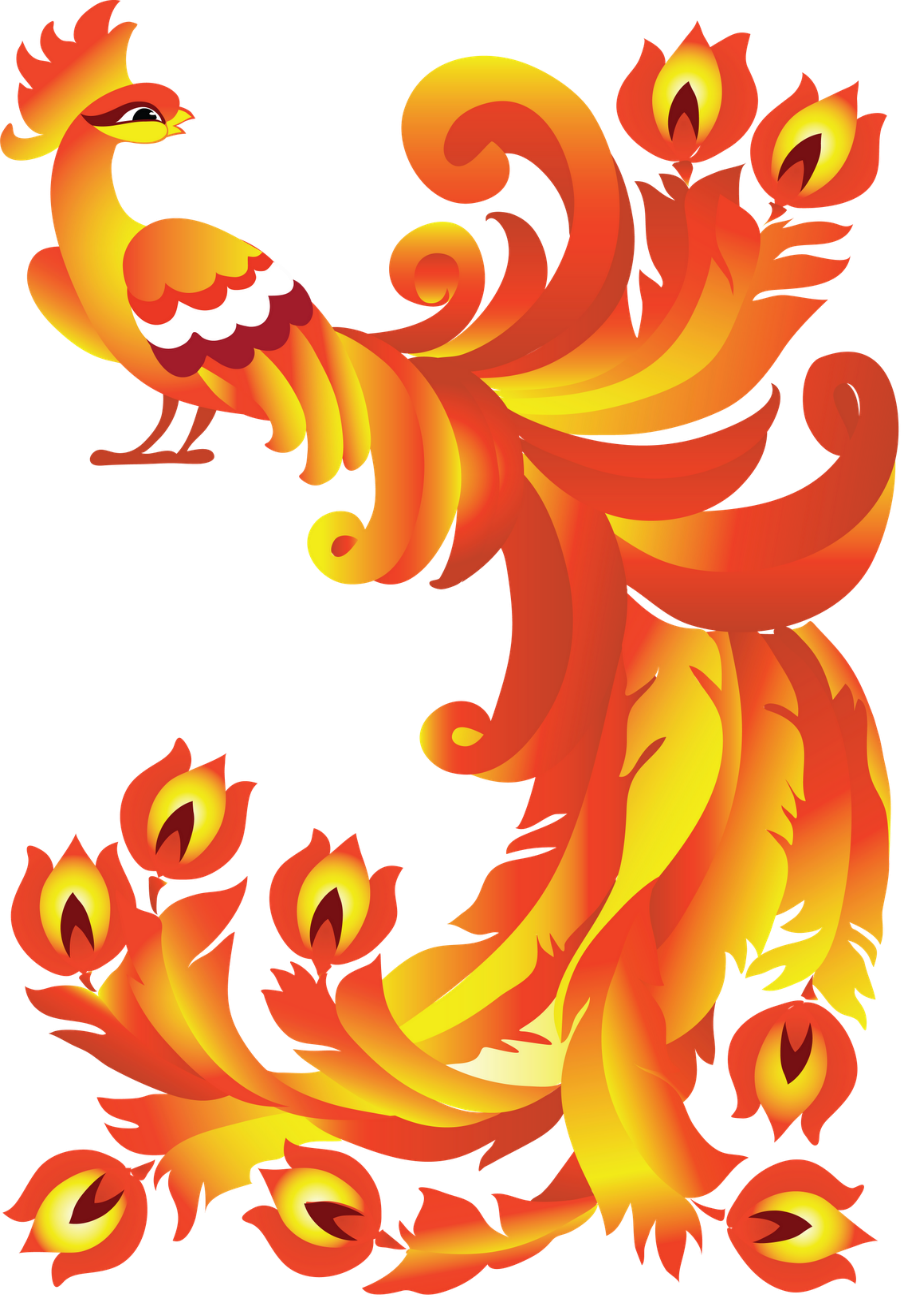 Сладкий яблок аромат
Заманил ту птицу в сад.
Перья светятся огнём,
И светло вокруг, как днём.
(Жар – птица)
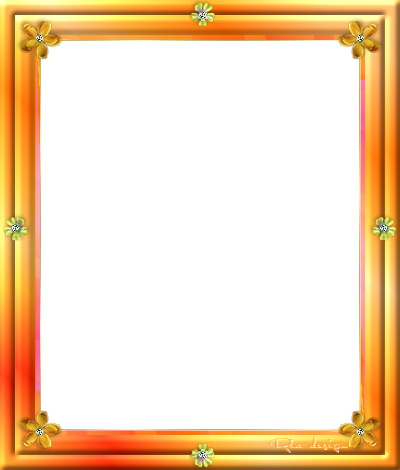 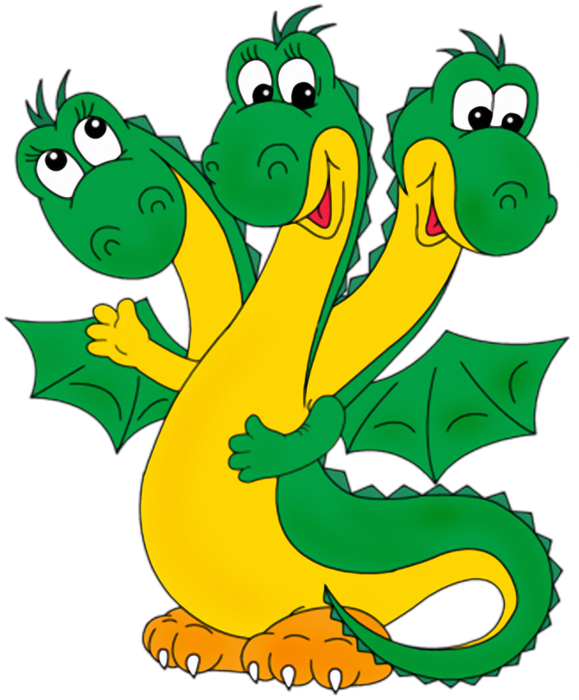 Он умнее всех, нет слов, -Много у него голов.Он бывает только в сказках.
Жить мы можем  без опаски,
Что вдруг встретиться нам он,
Огнедышащий... (Дракон)
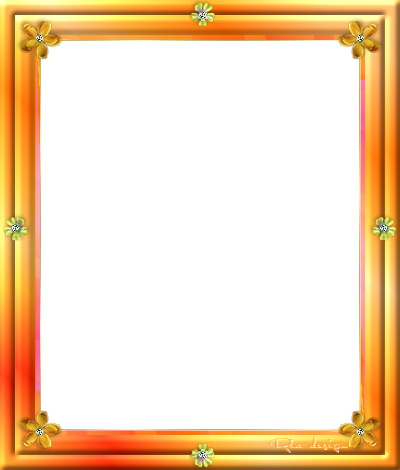 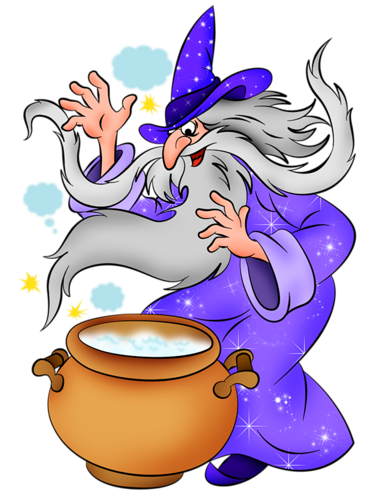 Слово - сказочный герой,Чаще - добрый, реже - злой,Маг, колдун и чародей.Назови его скорей.(Волшебник)
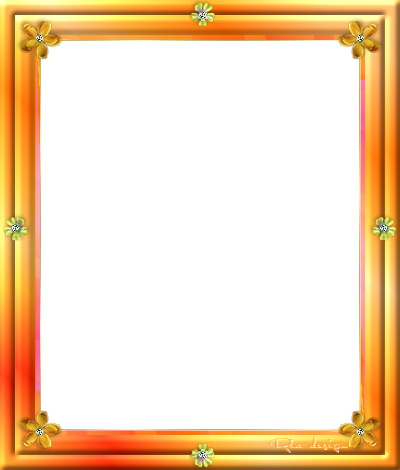 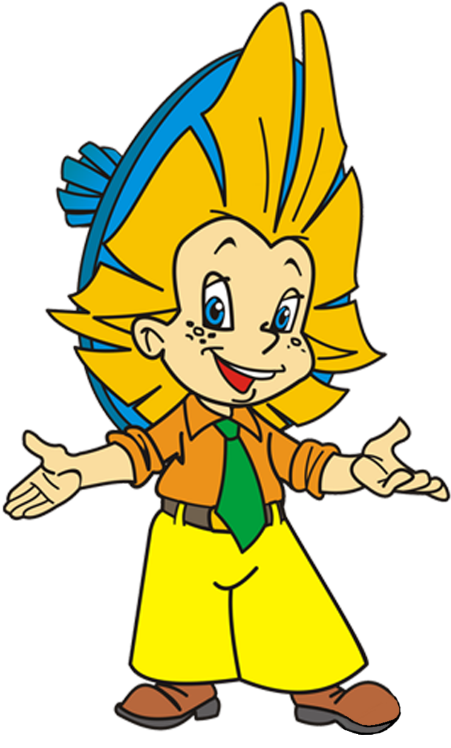 Хоть твердит, что он - мастак,Попадал не раз впросак,Просто он - большой зазнайка,И зовут его … (Незнайка)
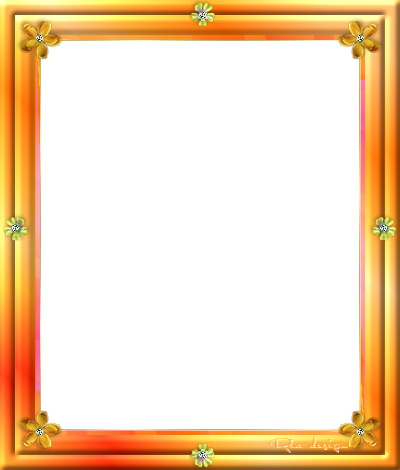 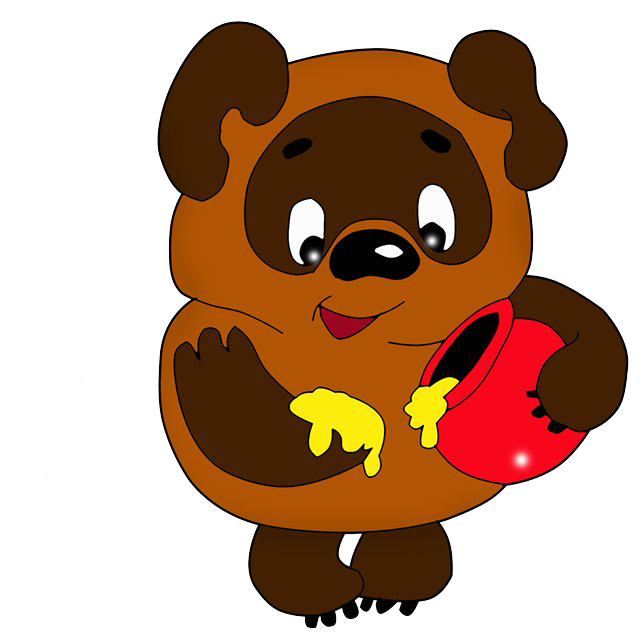 У этого герояДружок есть - Пятачок,Он Ослику в подарокНёс пустой горшок,Лез в дупло за мёдом,Пчёл гонял и мух.Имя медвежонка,Конечно...(Винни-Пух)
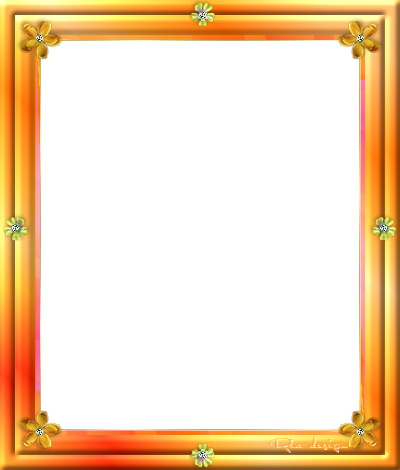 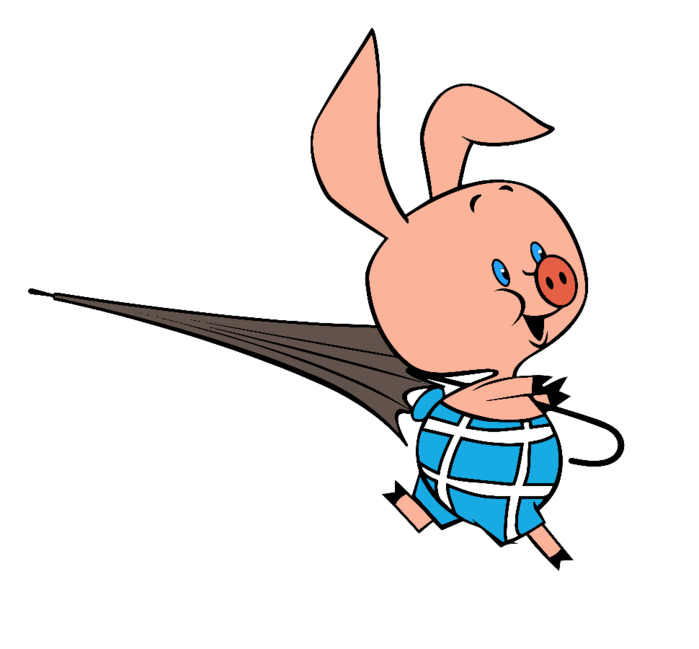 Я милый очень поросёнок,
Но знает взрослый и ребёнок,
Что в дружбе очень верен я!
Я никогда не брошу друга,
Нам не страшны ни дождь, ни вьюга,
Копытца, ушки, хвост-крючок...
Приятель Винни-Пуху он дружок -
Поросёнок… (Пятачок.)
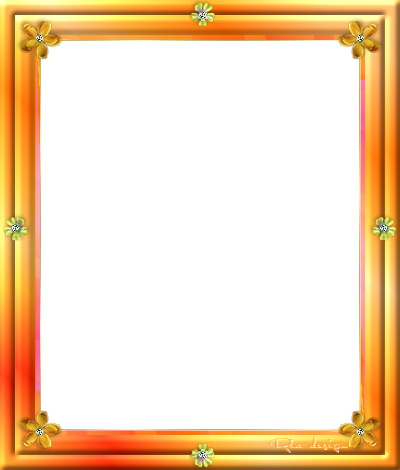 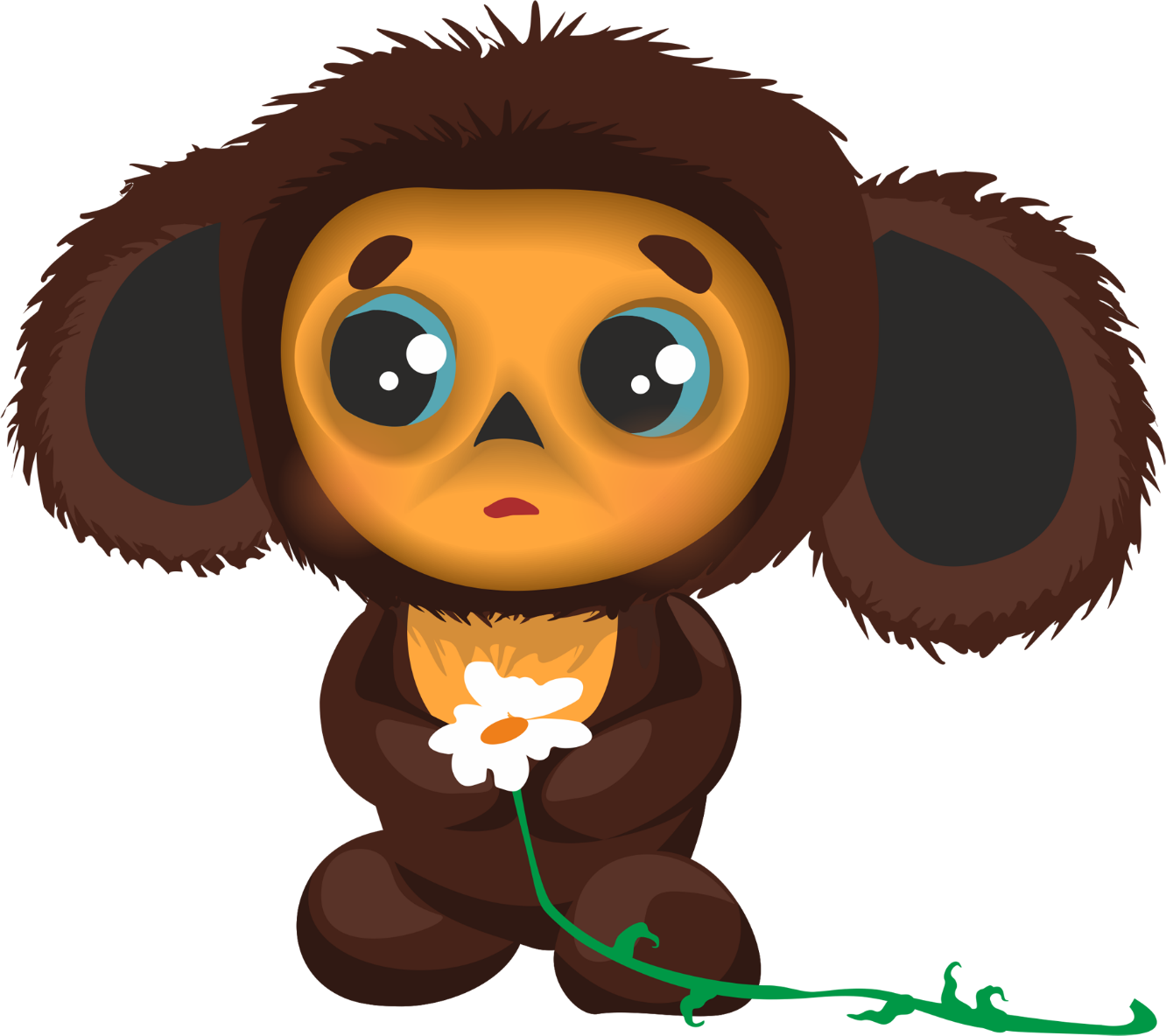 Он дружок зверям и детям,
Он живое существо,
Но таких на белом свете
Больше нет ниодного.
Потому что он не птица,
Не тигренок, не лисица,
Но заснята для кино
И известна всем давно
Эта милая мордашка
Что зовётся… (Чебурашка)
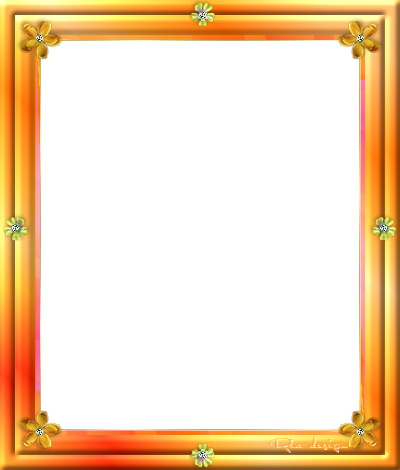 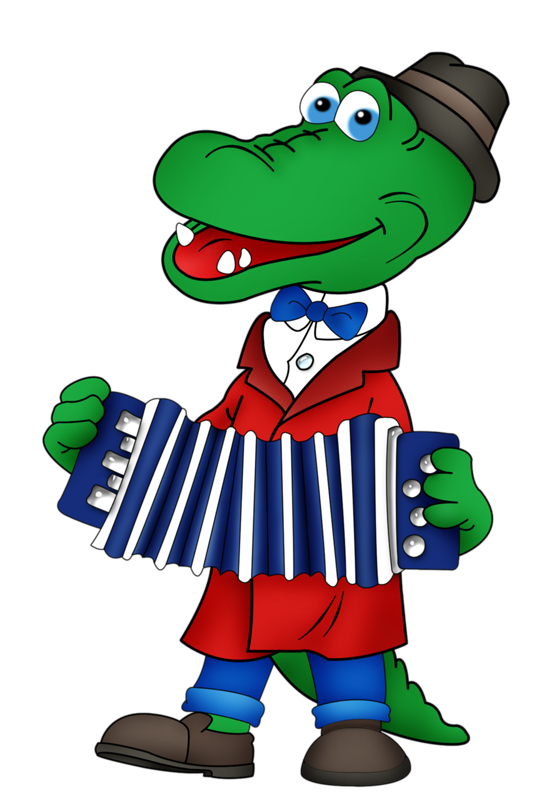 В день рождения, порою,
Песню мы поём героя. 
Этот милый крокодил 
С Чебурашкою дружил.
Под гармошку песни он поёт.
Имя друга каждый назовёт.  
Вам известен, несомненно,
Крокодил зелёный… «Гена»)
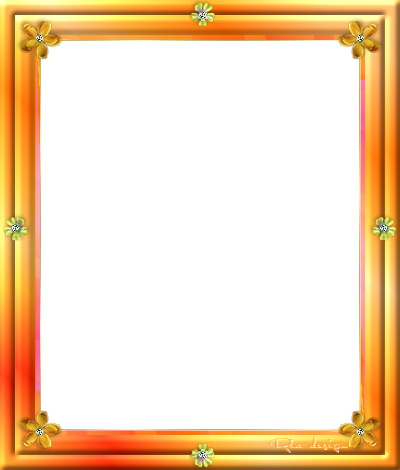 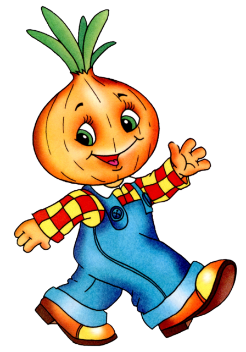 Многим долго неизвестный,
Стал он каждому дружком,
Всем по сказке интересной
Мальчик-луковка знаком.
Очень просто, хоть и длинно,
Он зовется ... (Чиполлино)
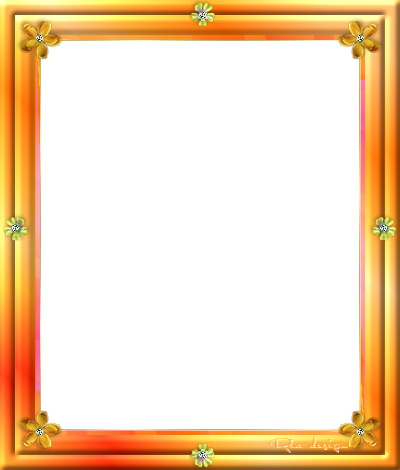 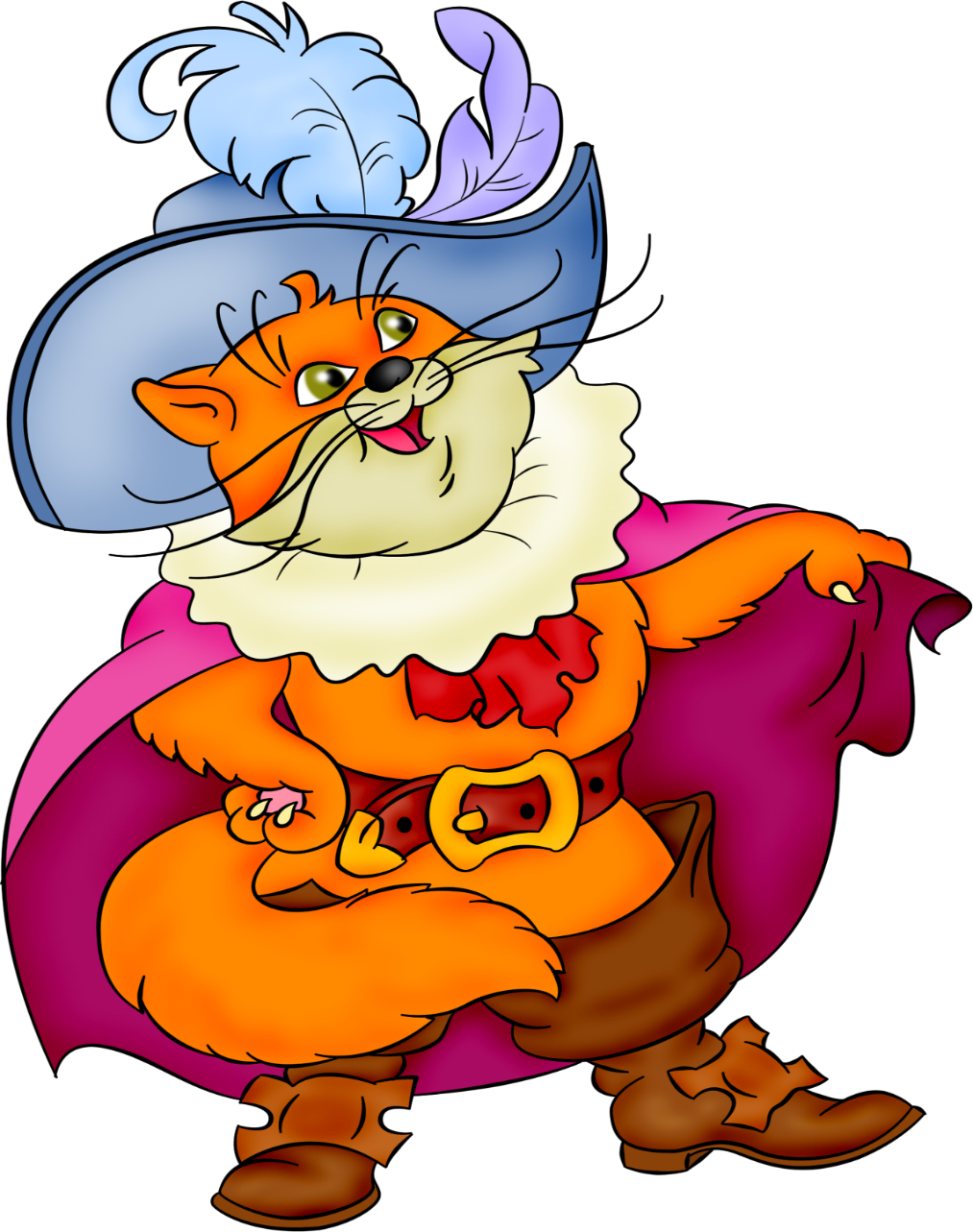 Знайте, этого плутишку
Никому не обхитрить:
Людоеда, словно мышку,
Умудрился проглотить!
Что за зверь гуляет в сказке?
Ус топорщит, щурит глазки,
В шляпе, с саблею в руках
И в огромных сапогах.
(Кот в сапогах)
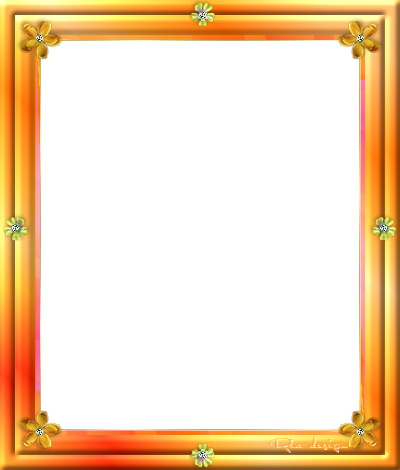 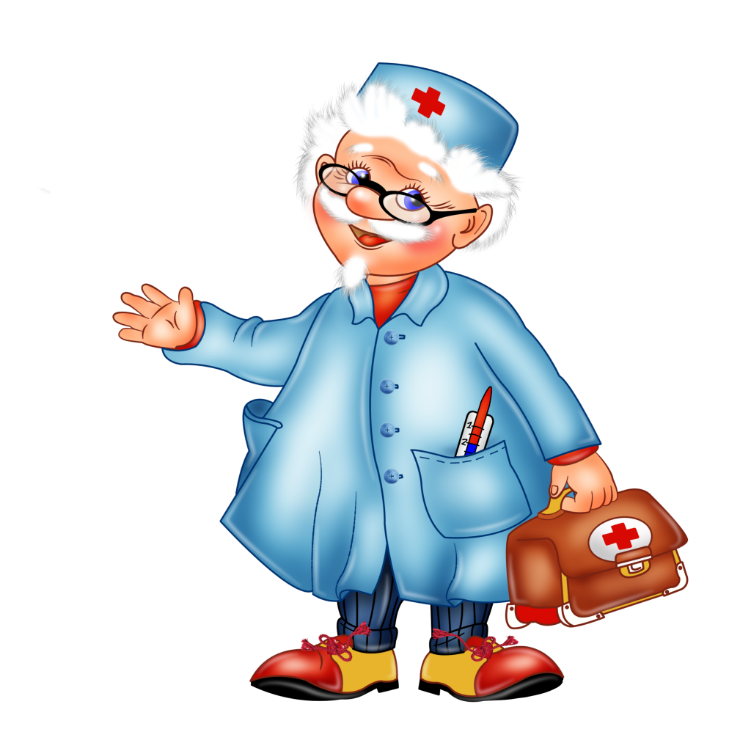 Лечит маленьких детей,
Лечит птичек и зверей,
Сквозь очки свои глядит
Добрый доктор…(Айболит)
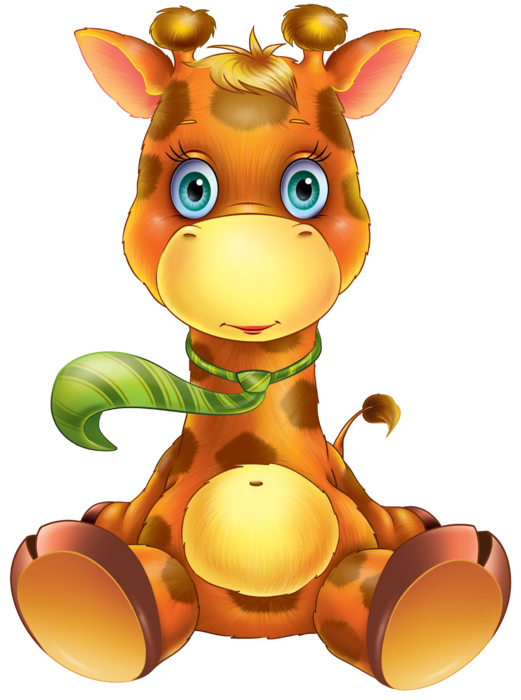 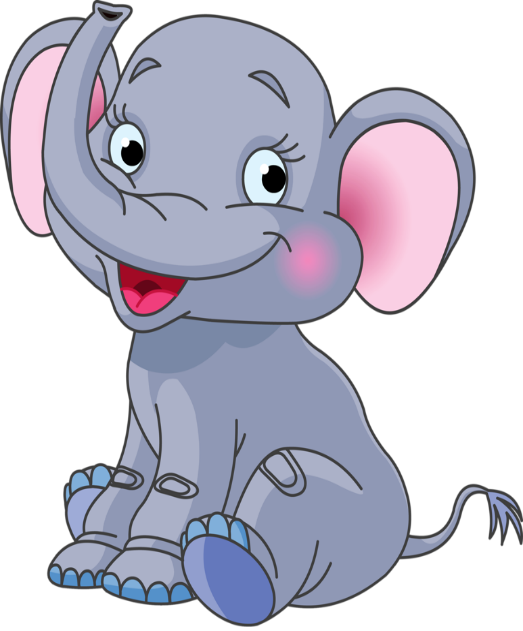 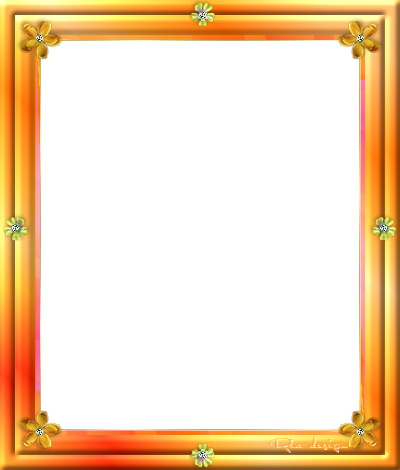 Игра «Кто лишний?»
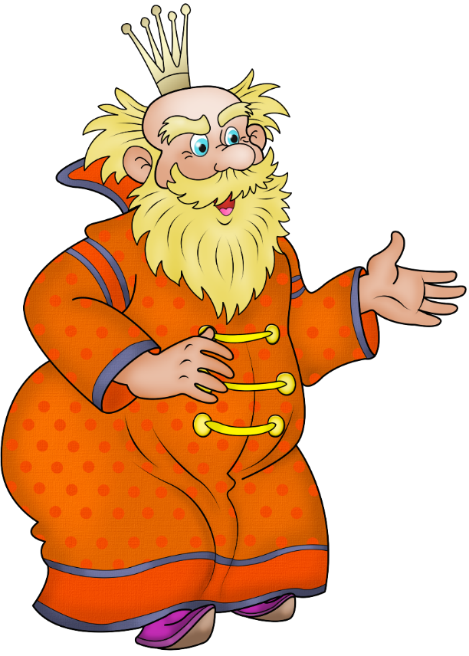 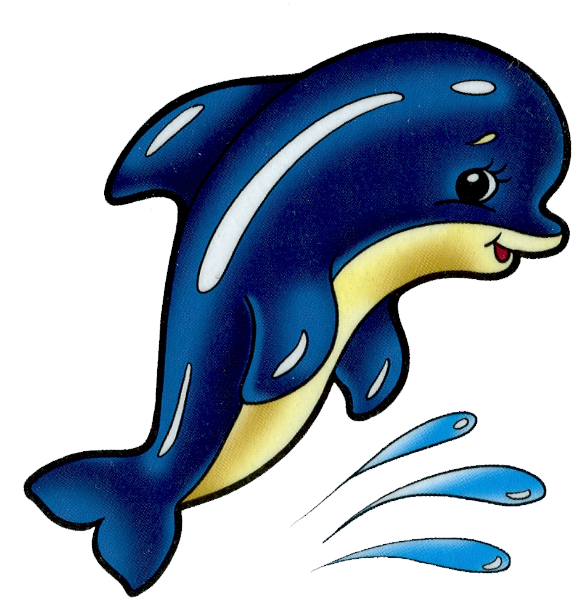 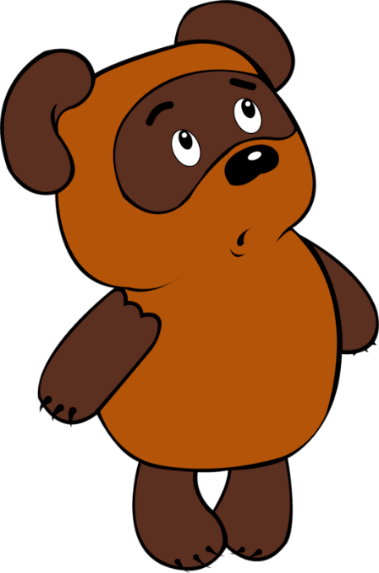 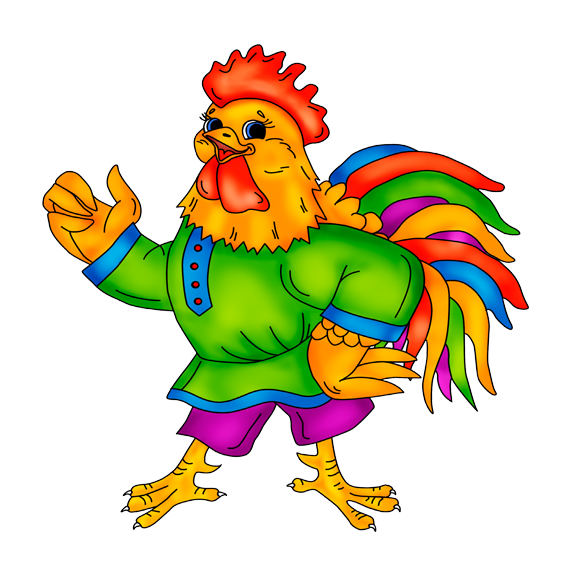 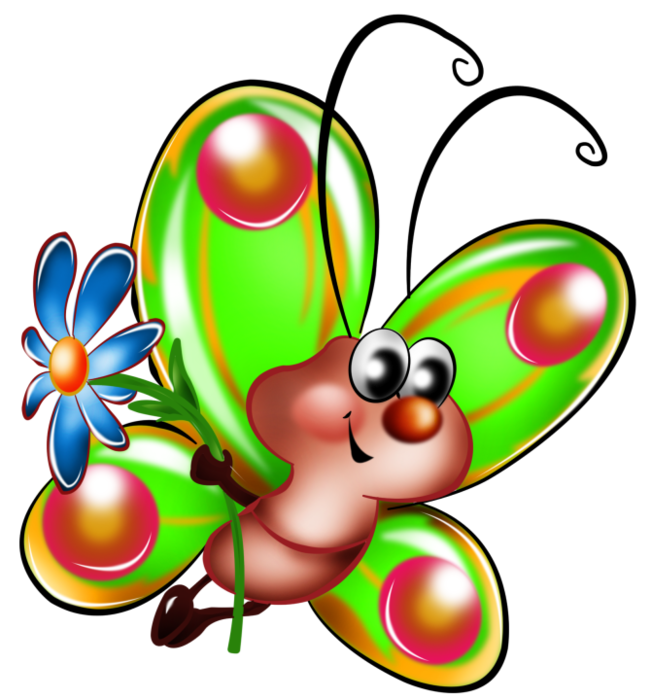 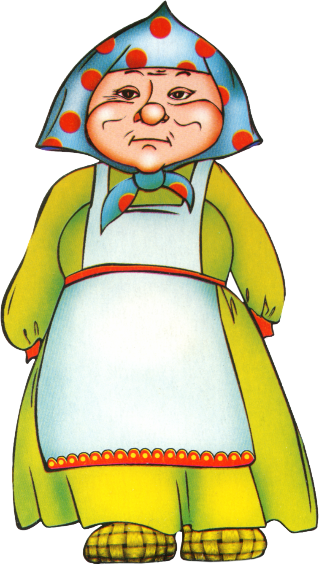 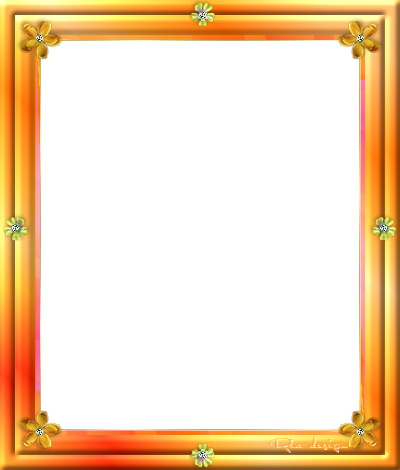 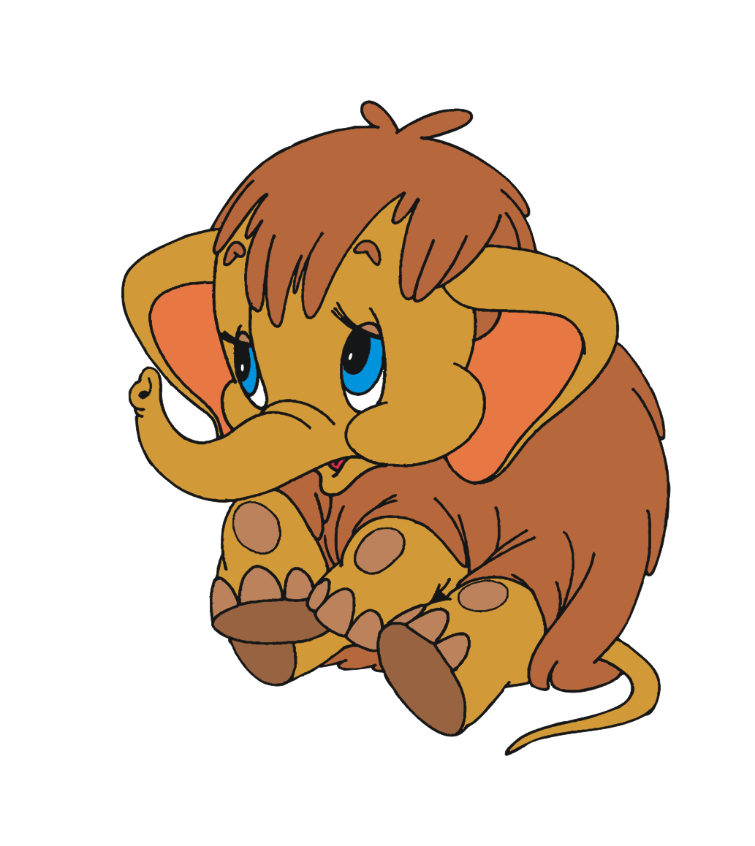 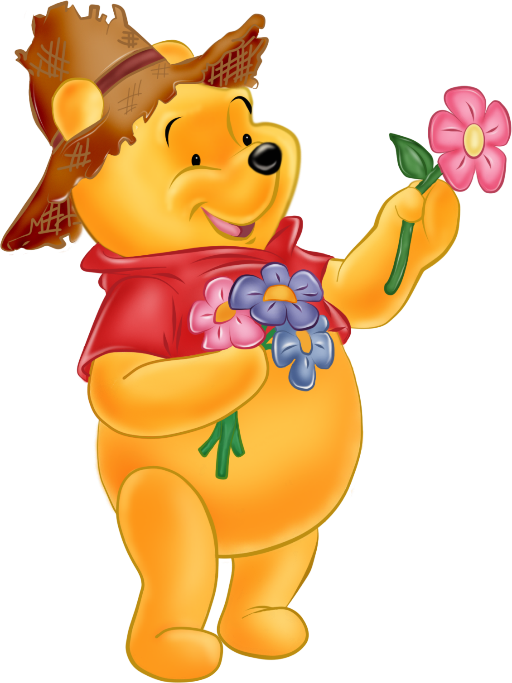 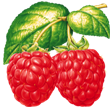 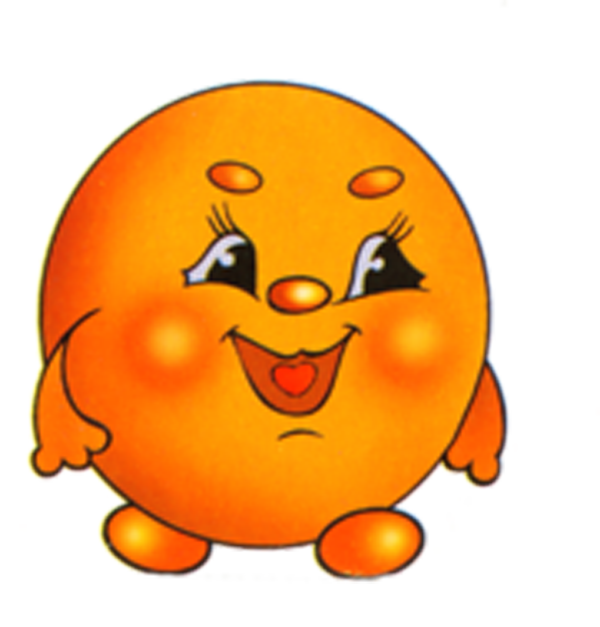 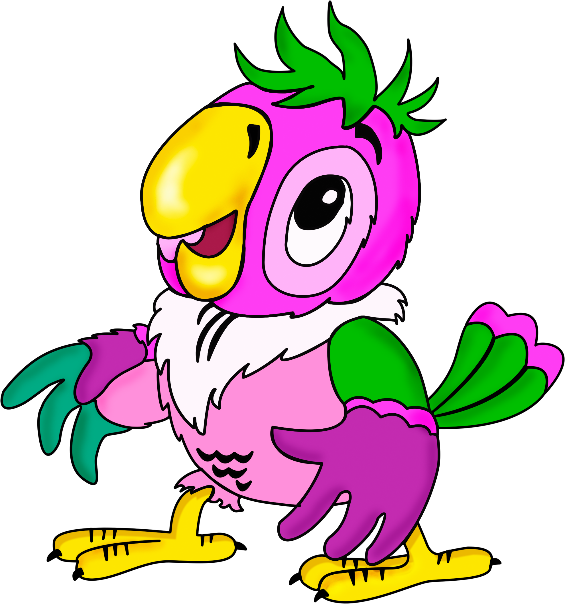 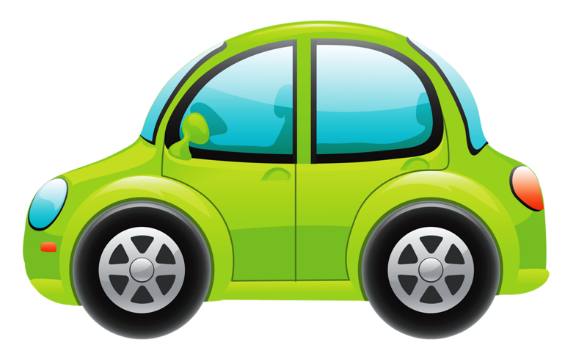 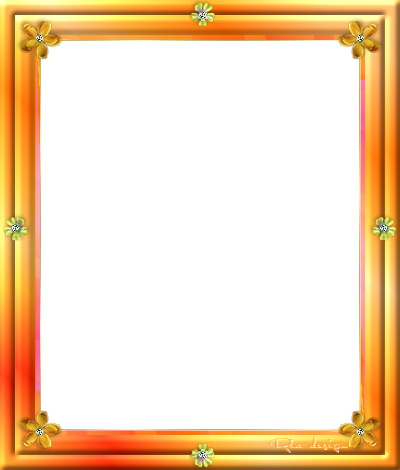 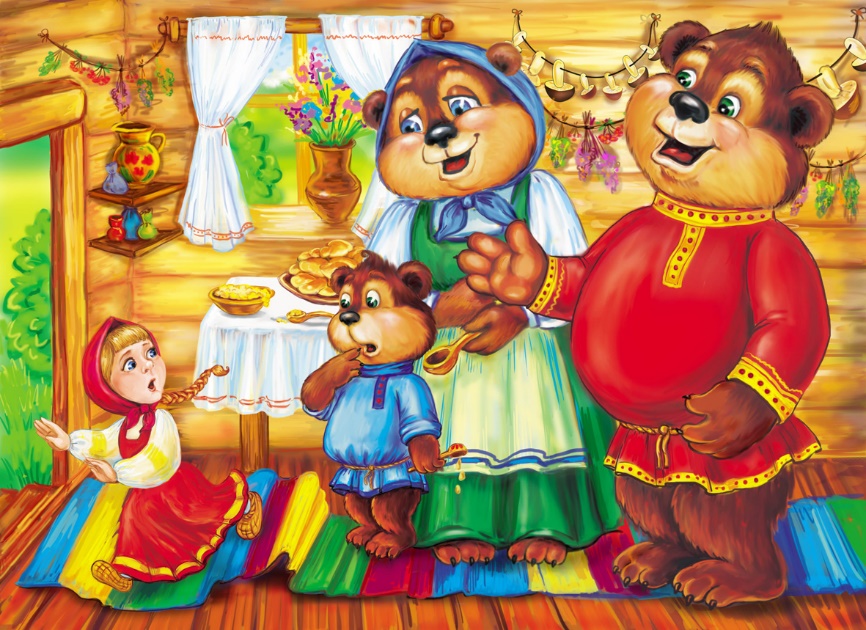 «Три медведя»
Игра «Угадай сказку.»
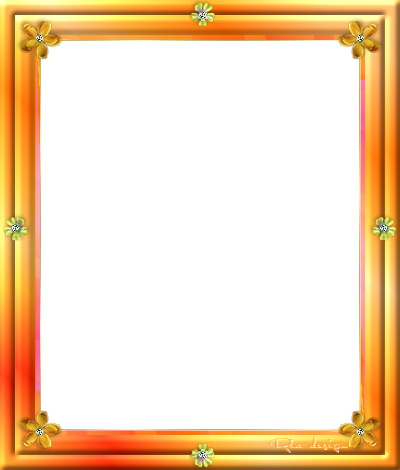 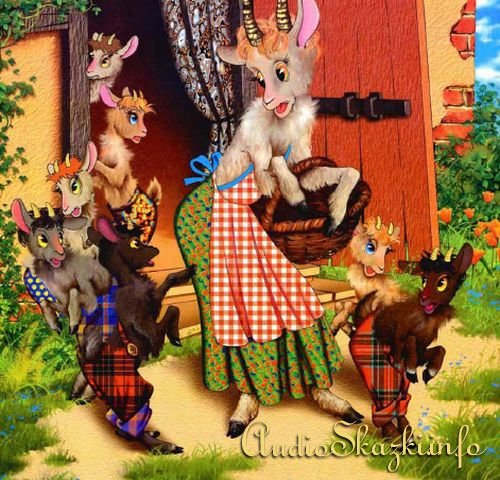 «Волк и семеро козлят»
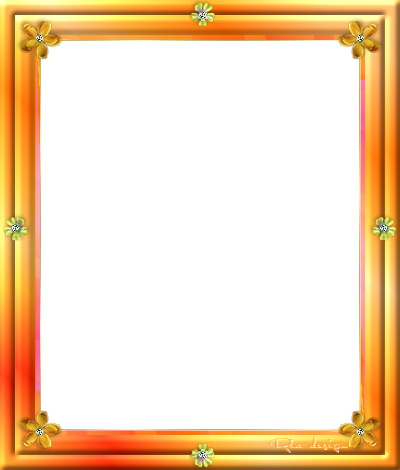 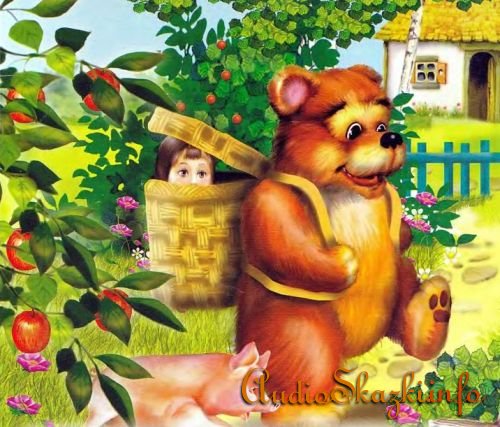 «Маша и медведь»
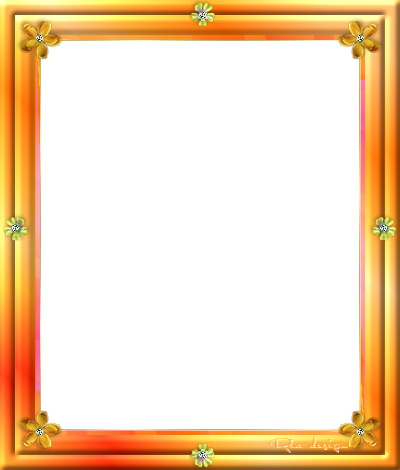 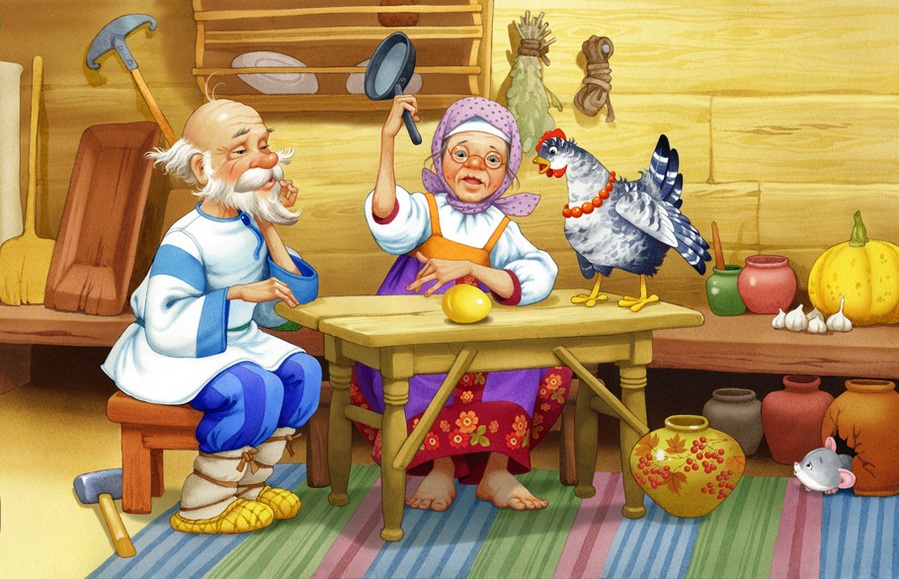 «Курочка ряба»
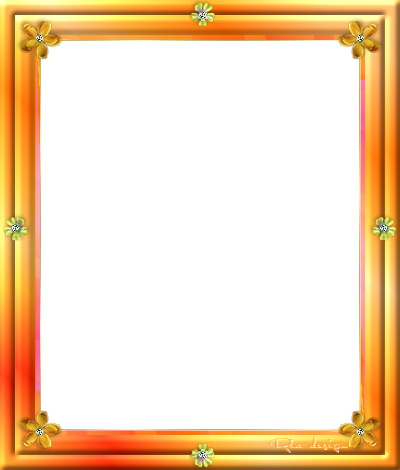 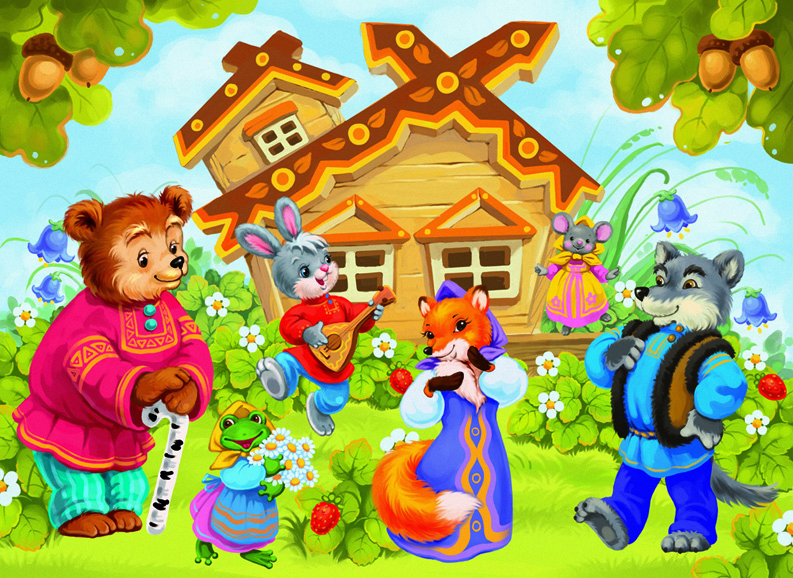 «Теремок»
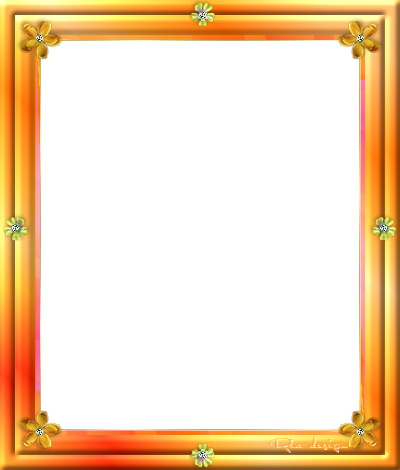 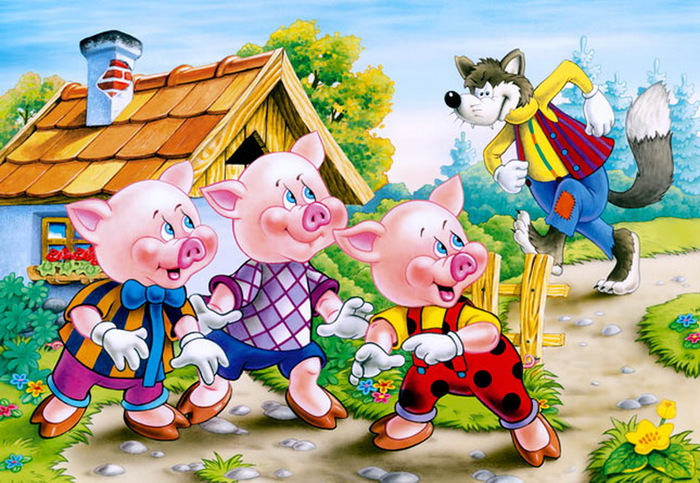 «Три поросёнка»
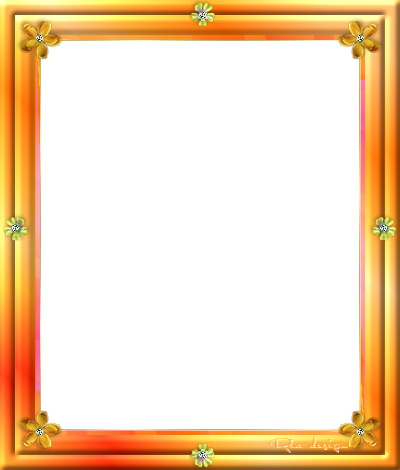 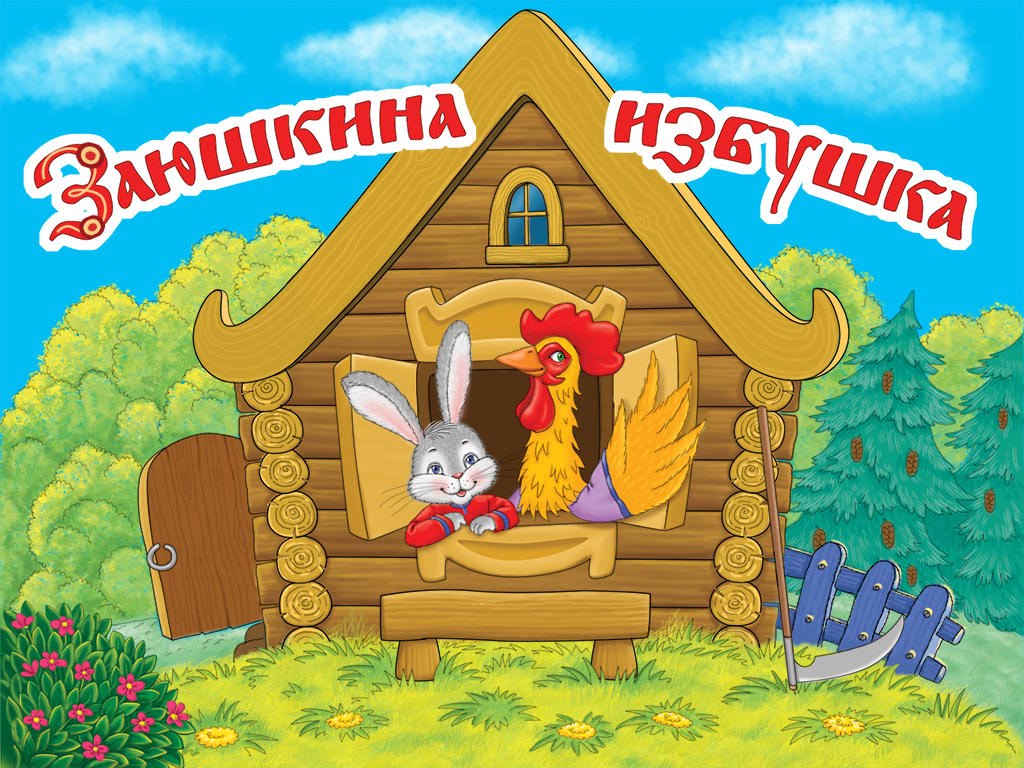 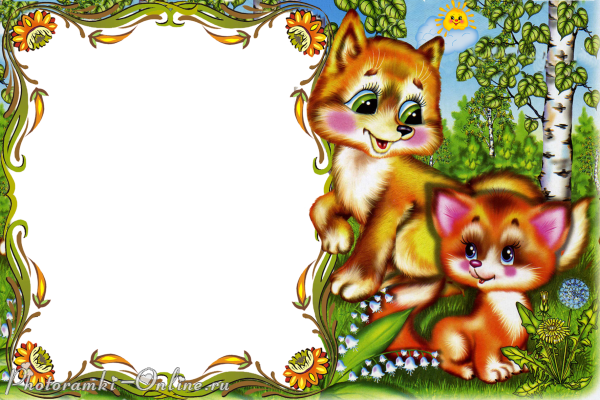 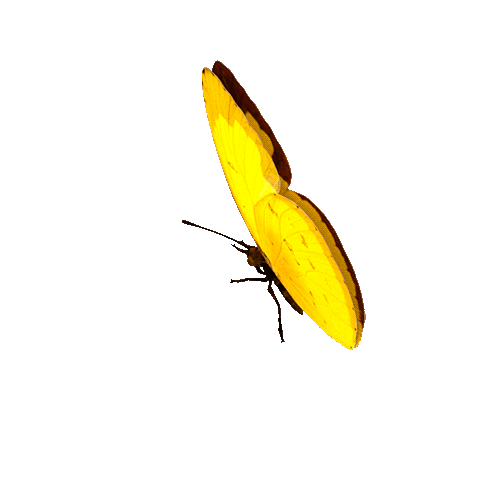 СПАСИБО 
ЗА ВНИМАНИЕ!
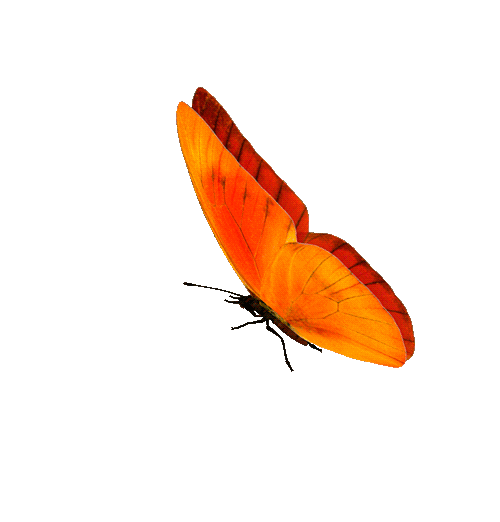 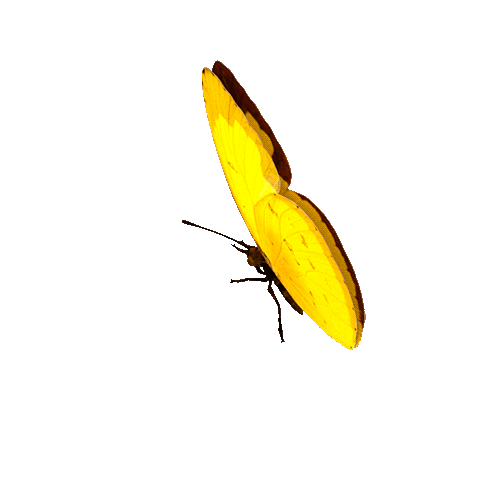